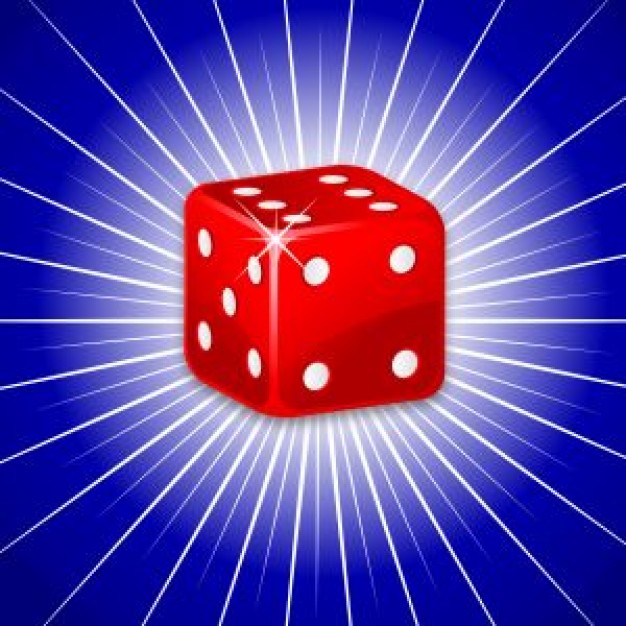 FUTURE
Тетерина Ольга Афанасьевна
Тетерина О.А.
What will you be 
when you are 35?
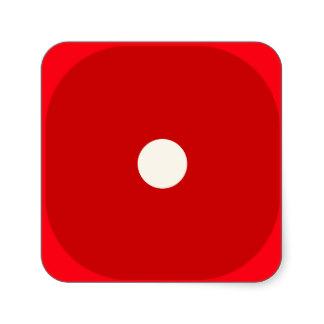 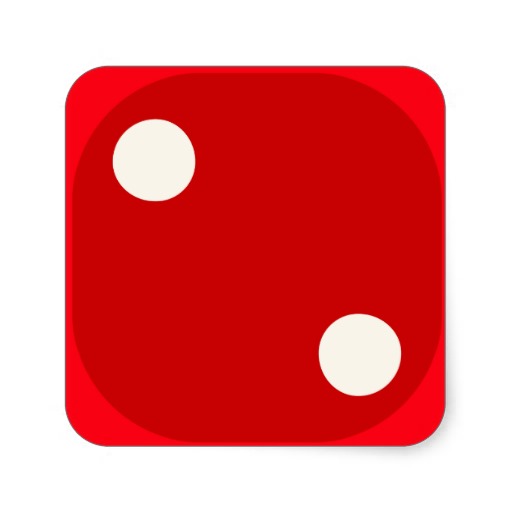 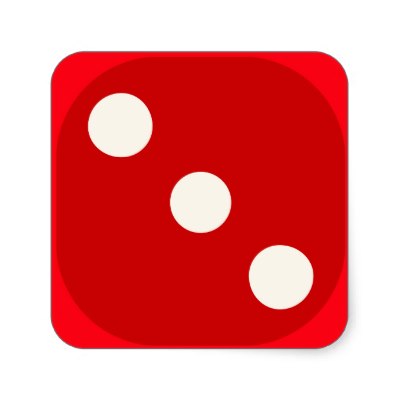 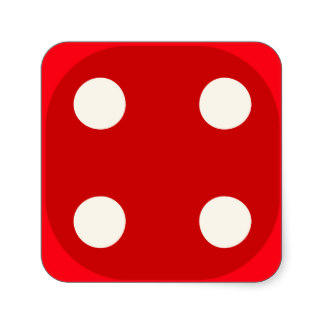 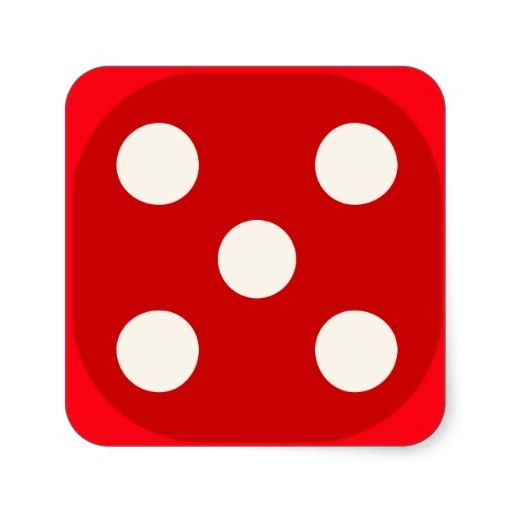 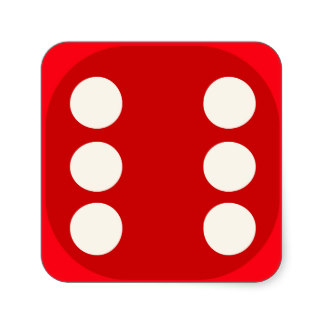 Тетерина О.А.
a businessman
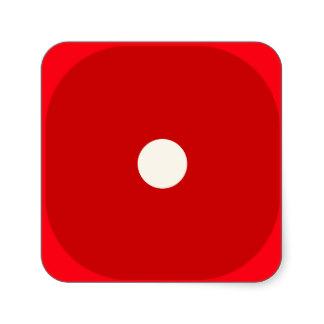 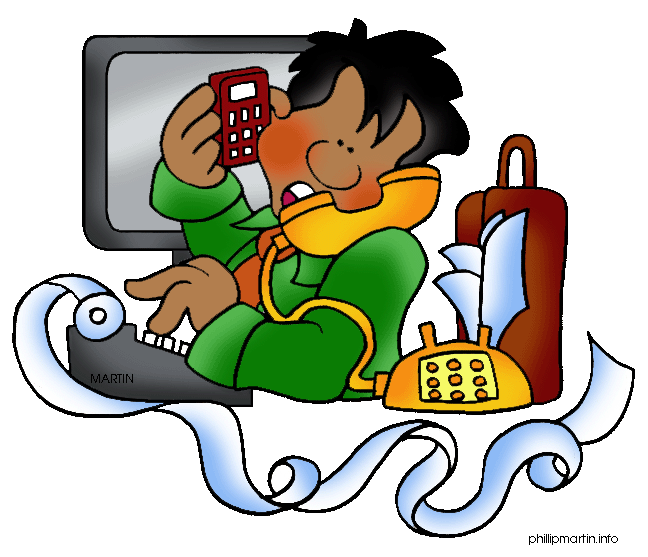 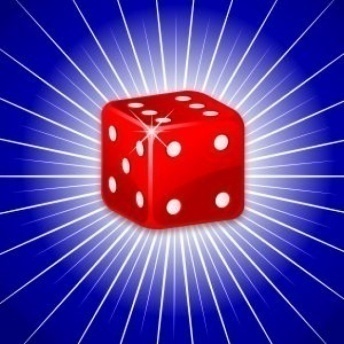 Тетерина О.А.
a teacher
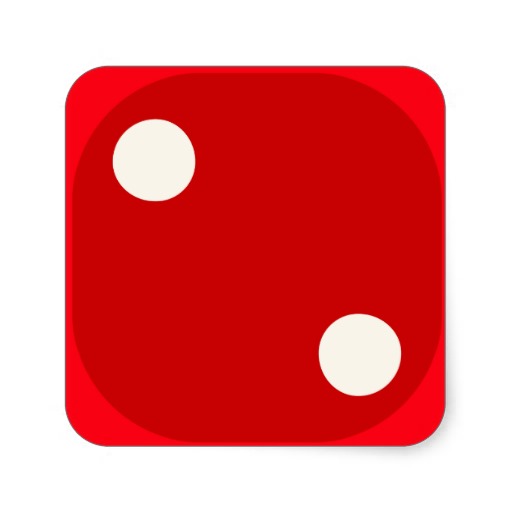 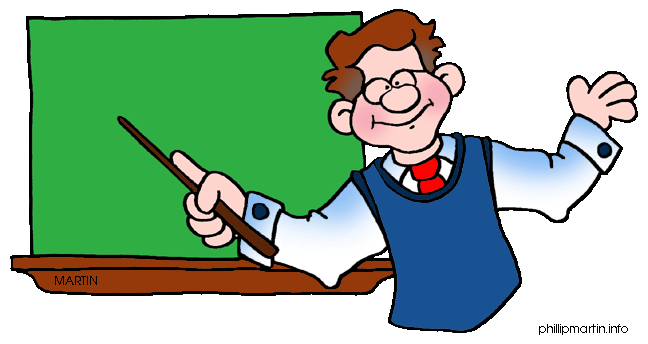 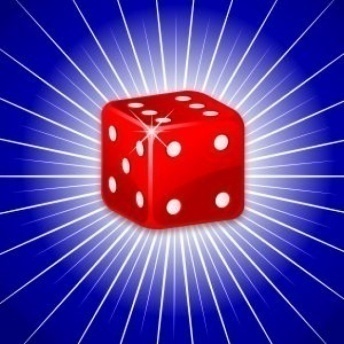 Тетерина О.А.
a housewife
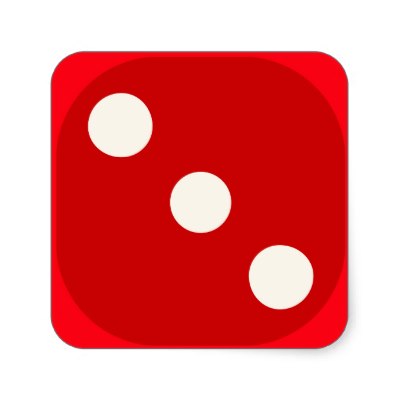 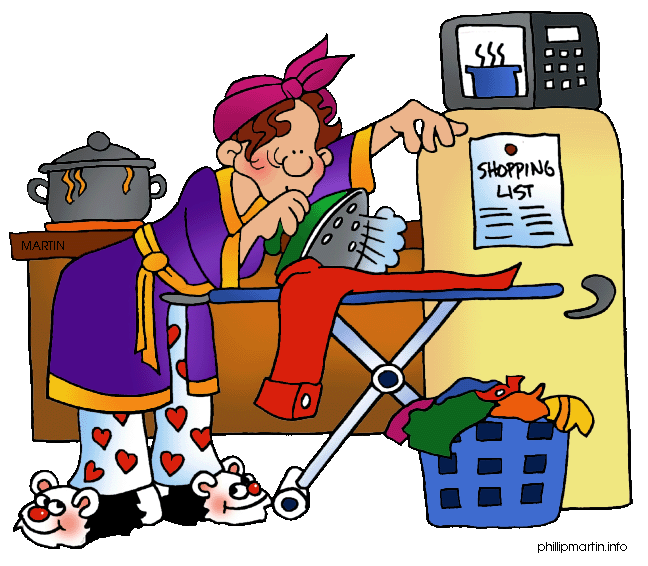 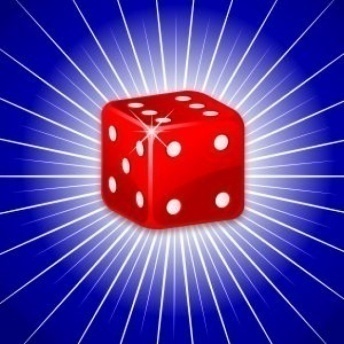 Тетерина О.А.
a millionaire
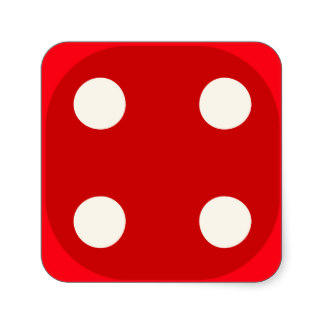 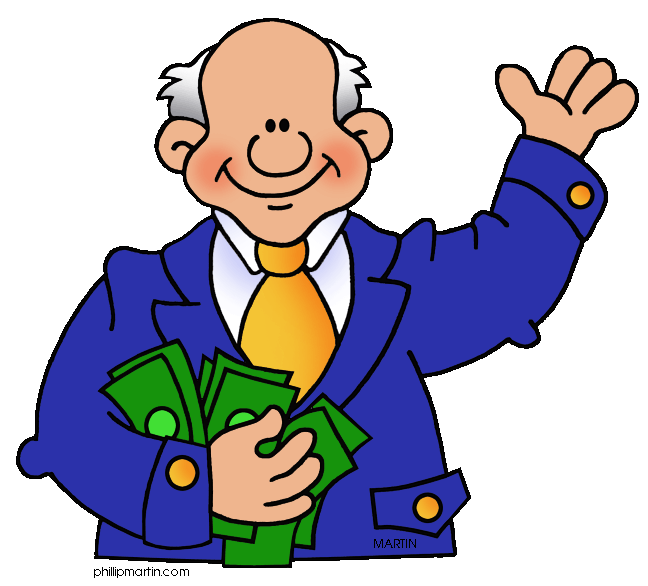 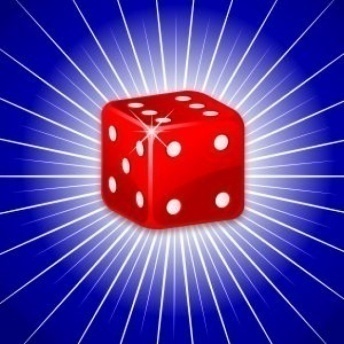 Тетерина О.А.
a journalist
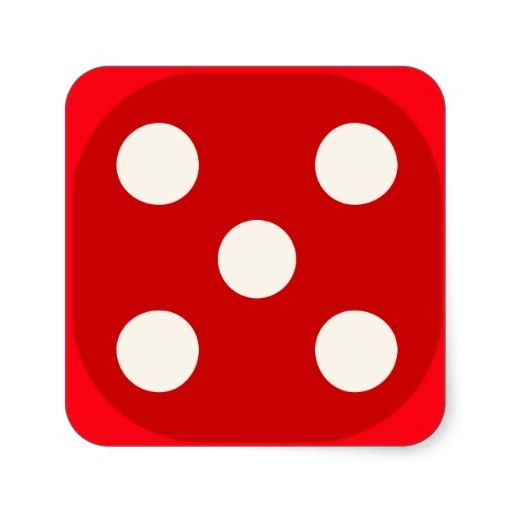 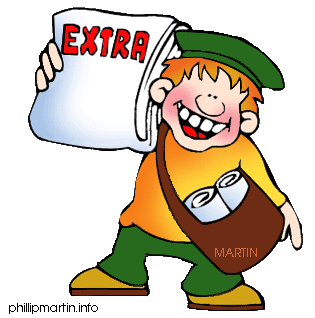 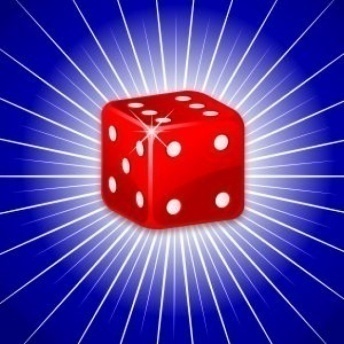 Тетерина О.А.
a farmer
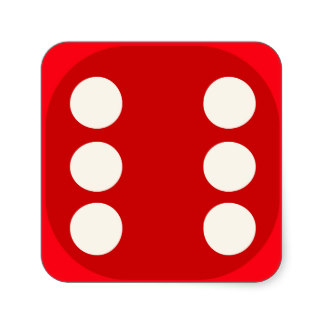 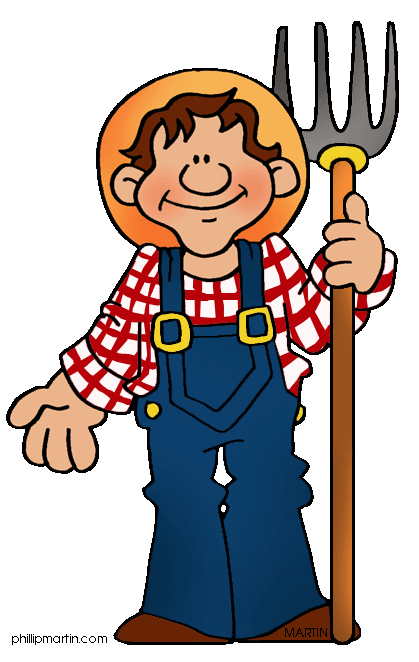 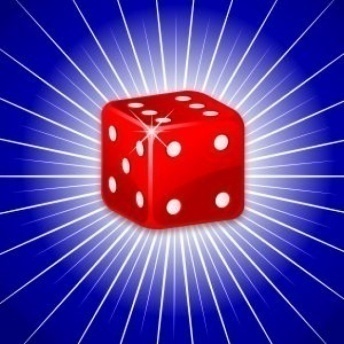 Тетерина О.А.
What will you be doing at this time when you are 35?
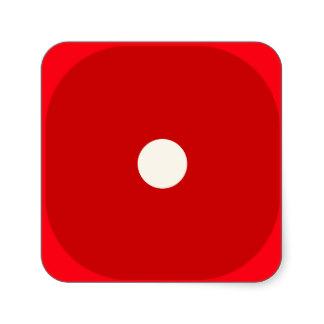 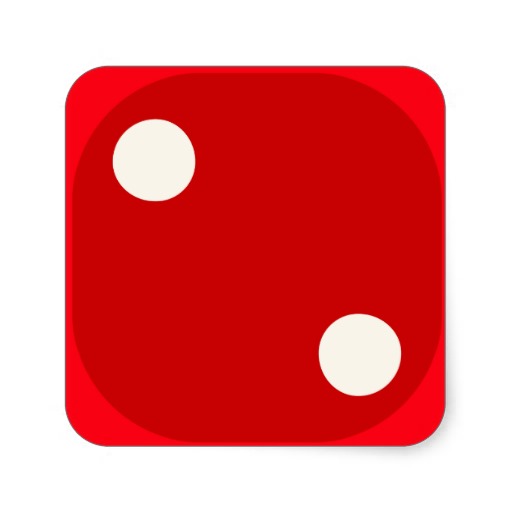 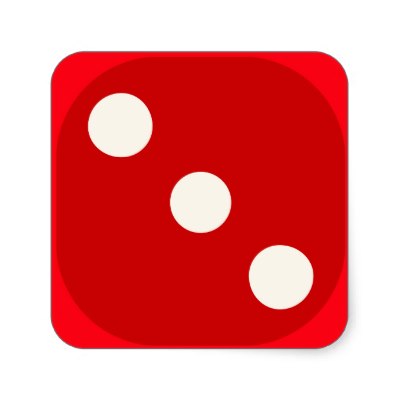 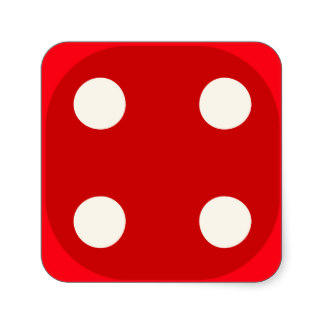 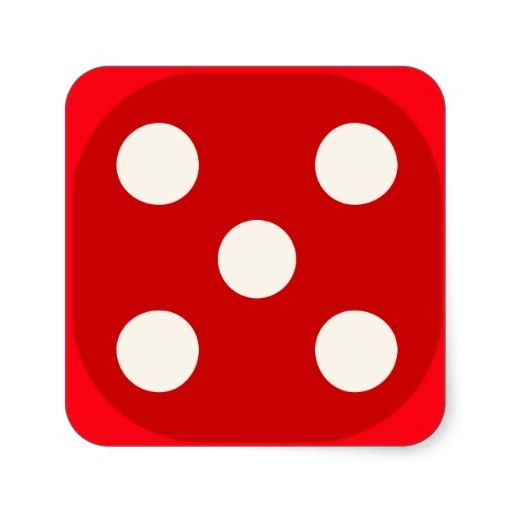 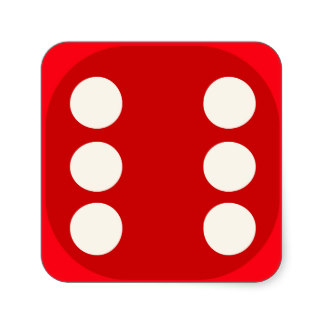 Тетерина О.А.
will be working at an office
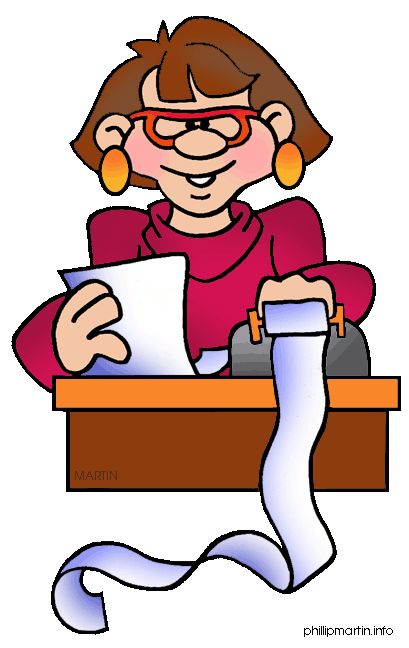 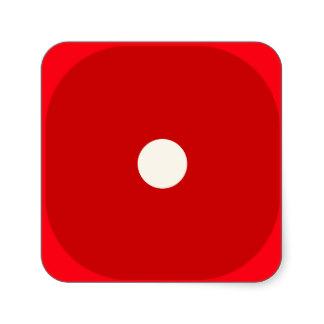 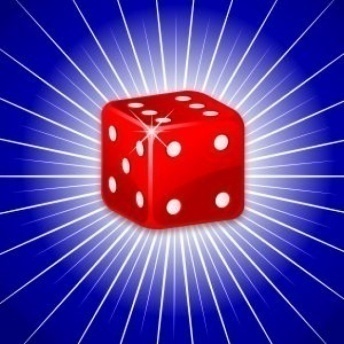 Тетерина О.А.
will be treating a patient
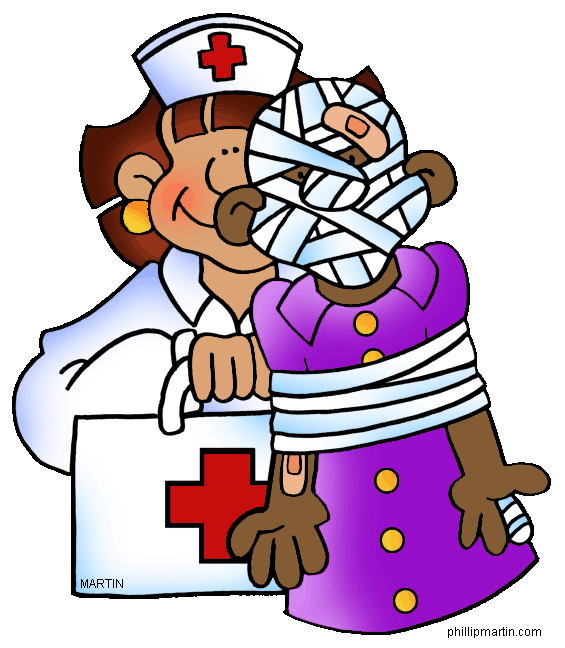 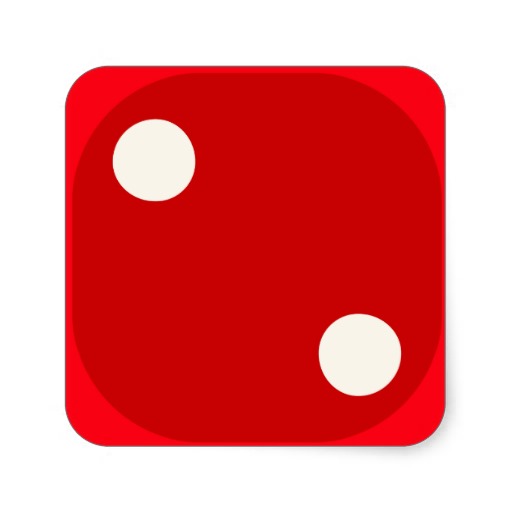 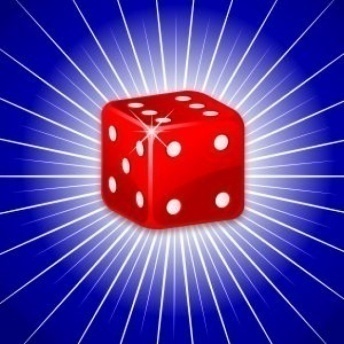 Тетерина О.А.
will be lying on the sofa as usual
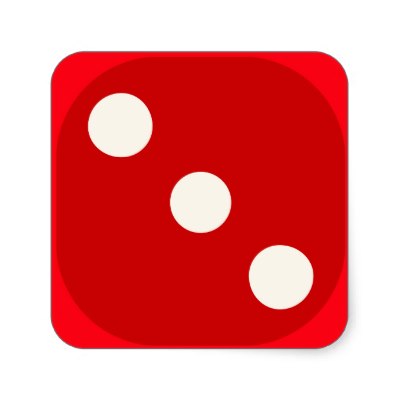 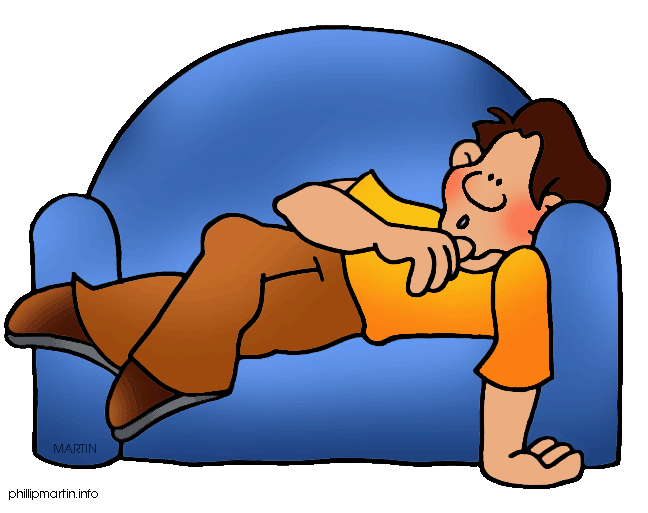 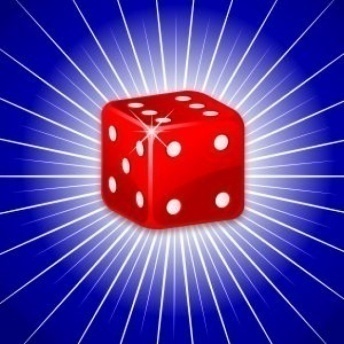 Тетерина О.А.
will be counting your money
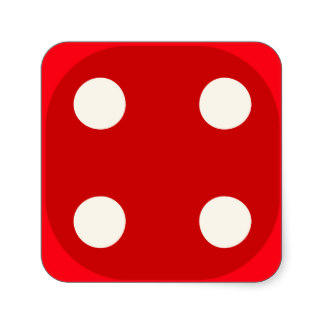 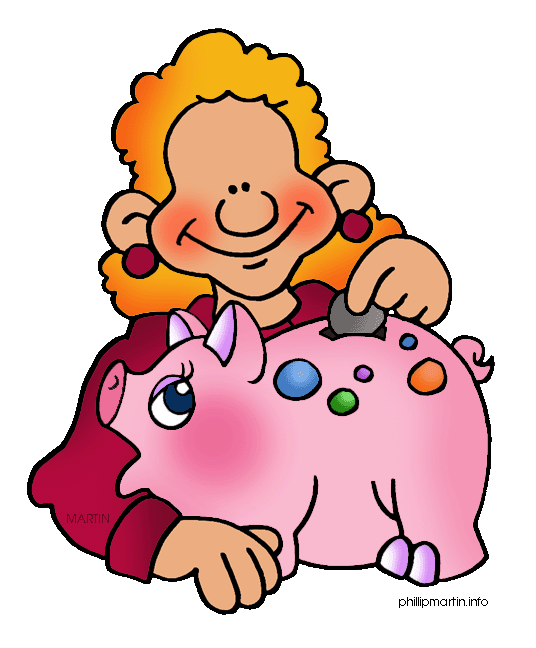 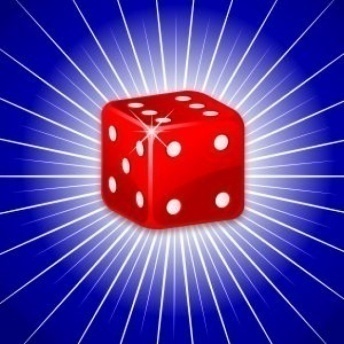 Тетерина О.А.
will be travelling in Africa
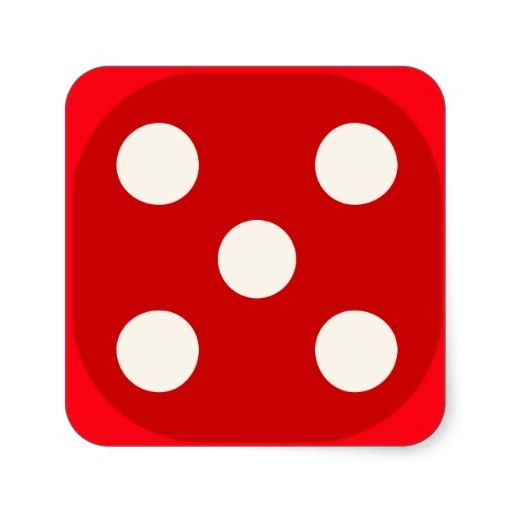 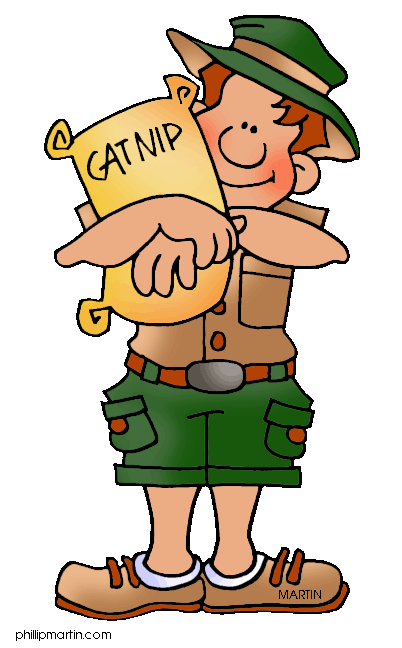 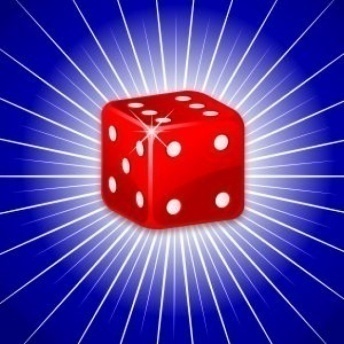 Тетерина О.А.
will be making a presentation
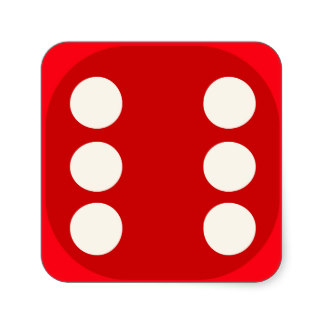 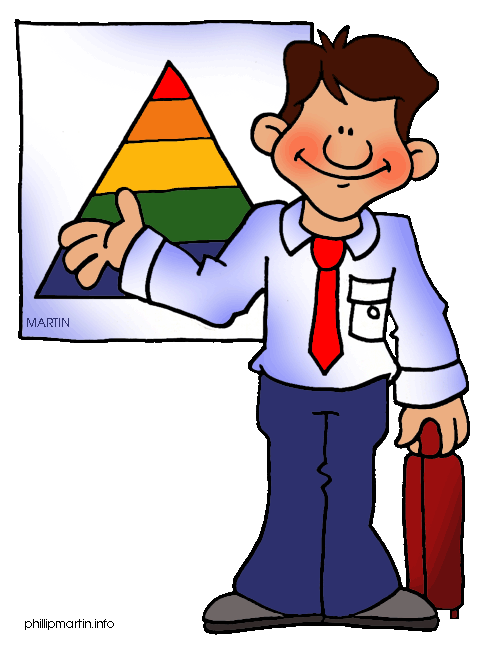 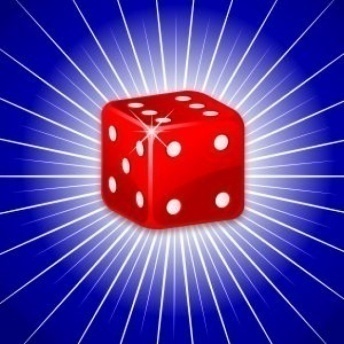 Тетерина О.А.
What will you have done by the time you are 35?
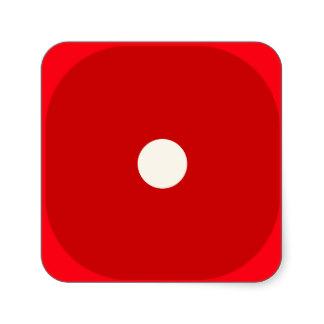 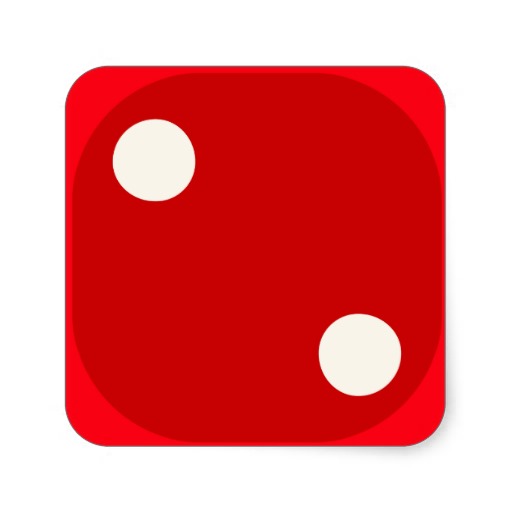 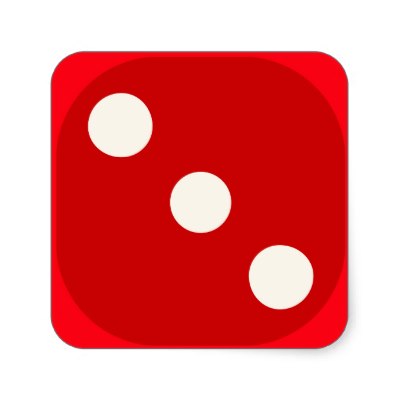 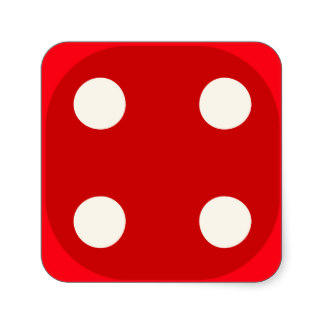 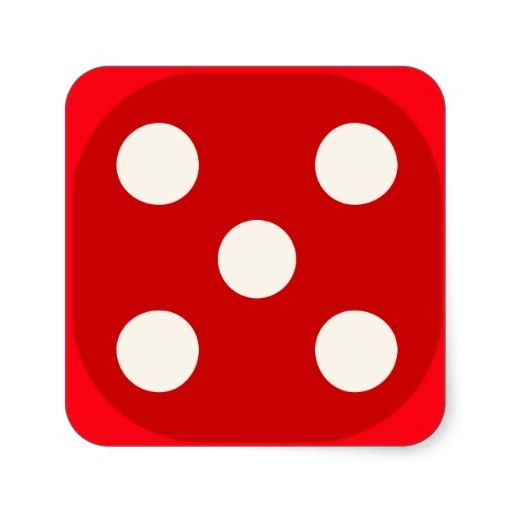 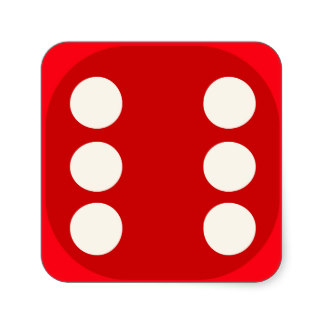 Тетерина О.А.
will have graduated from university
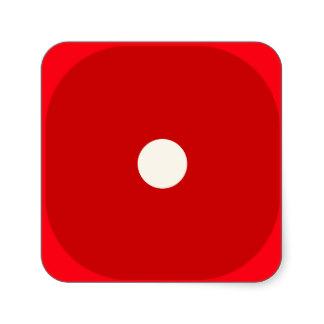 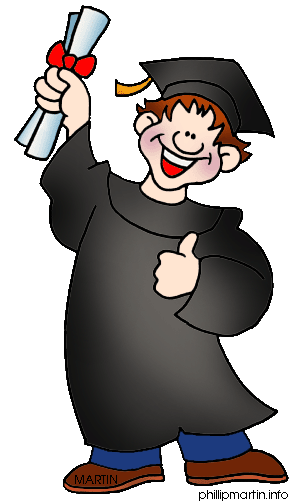 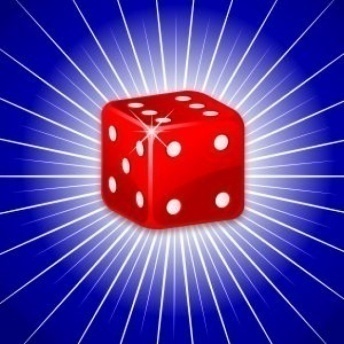 Тетерина О.А.
will have got married
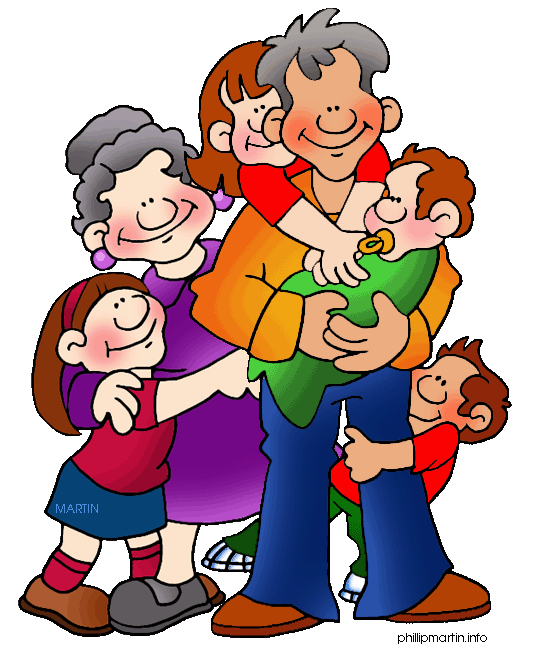 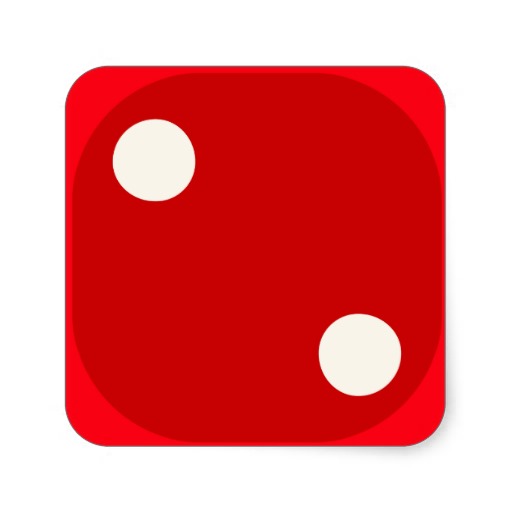 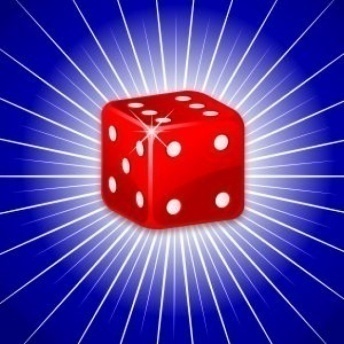 Тетерина О.А.
will have made an important discovery
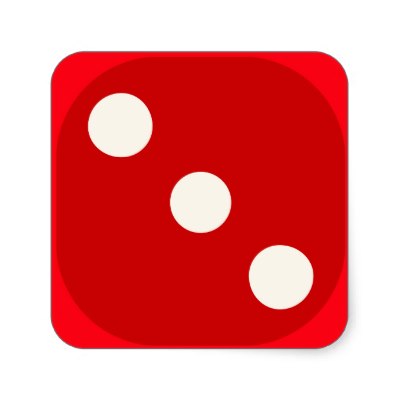 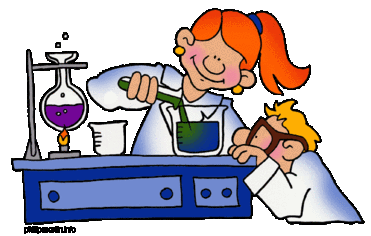 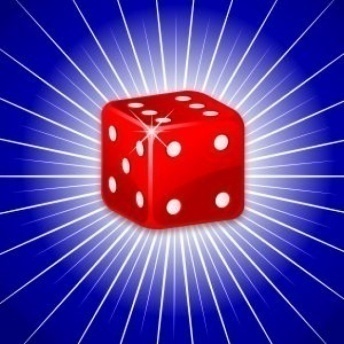 Тетерина О.А.
will have bought a large house and a yacht
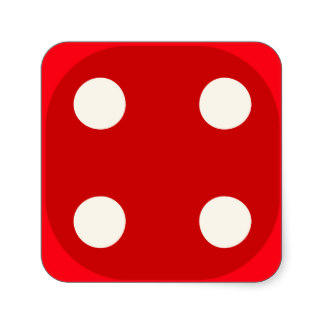 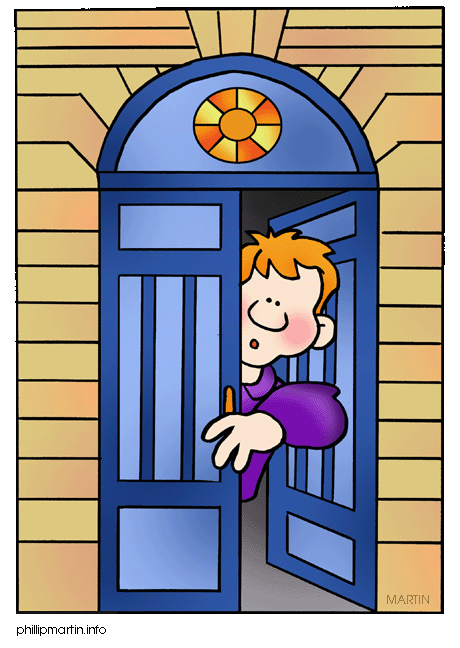 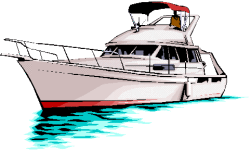 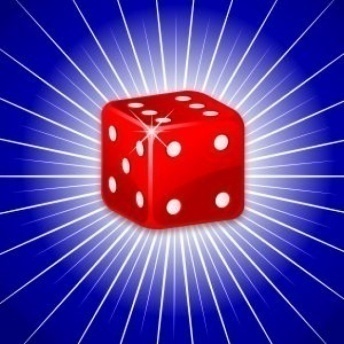 Тетерина О.А.
will have visited lots of countries
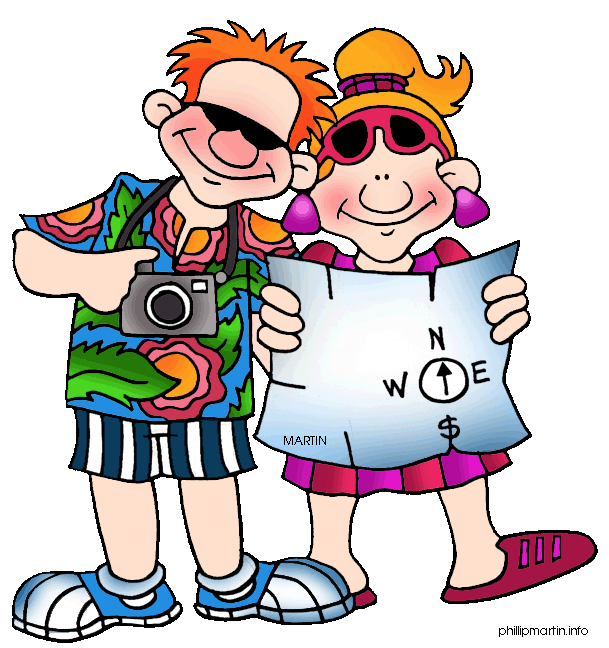 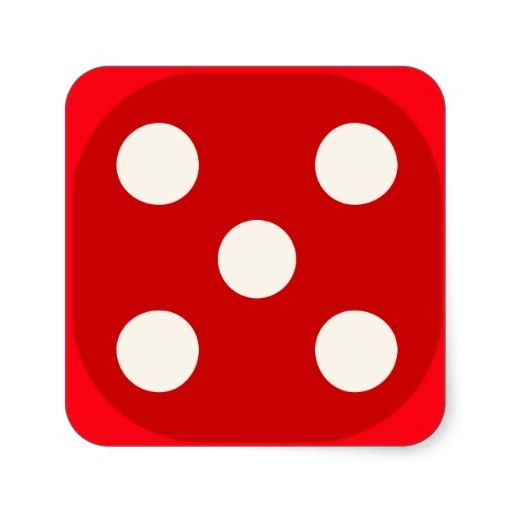 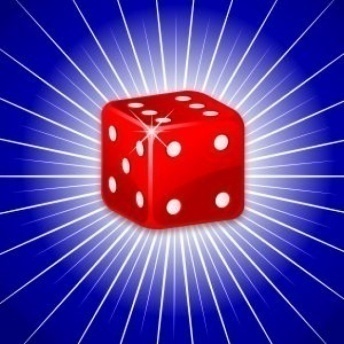 Тетерина О.А.
will have lost your job
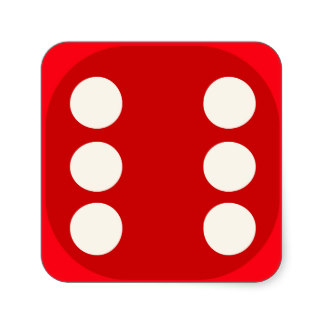 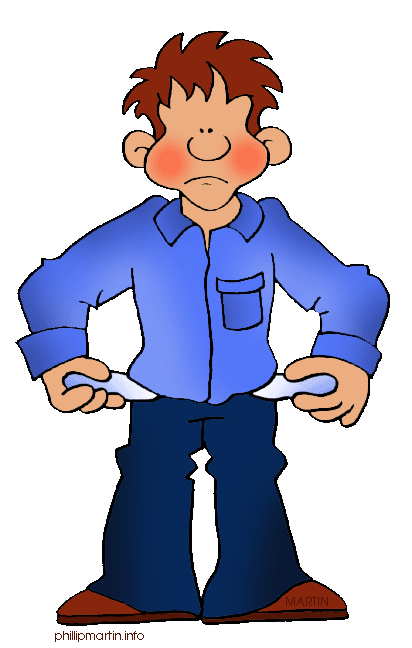 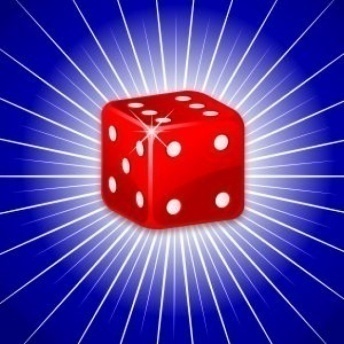 Тетерина О.А.
How long will you have been working by the time you are 35?
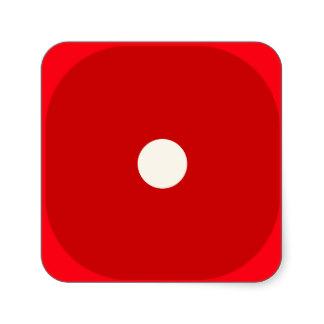 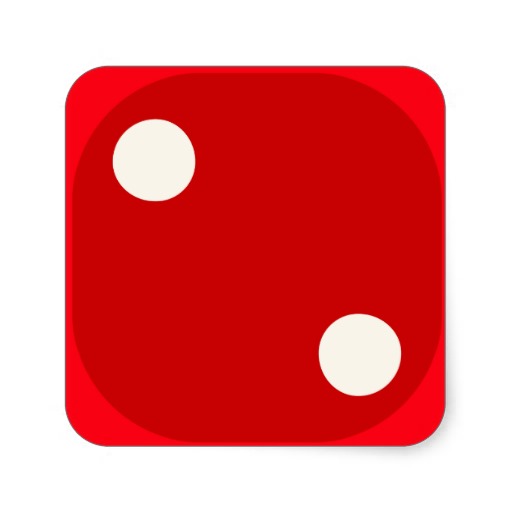 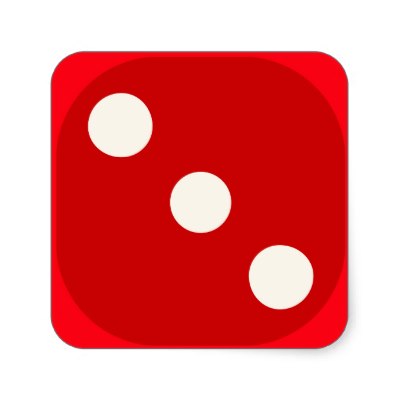 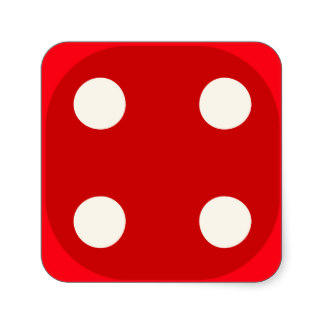 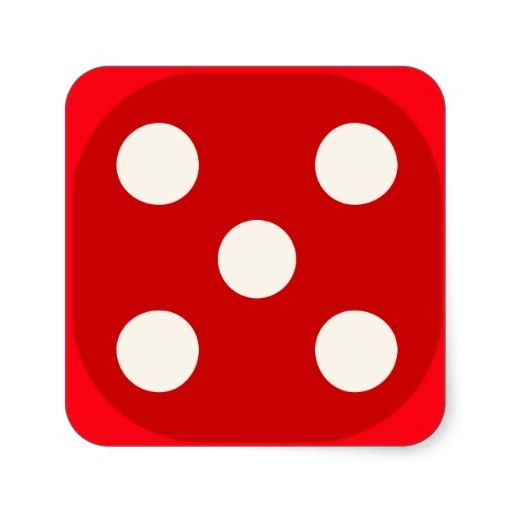 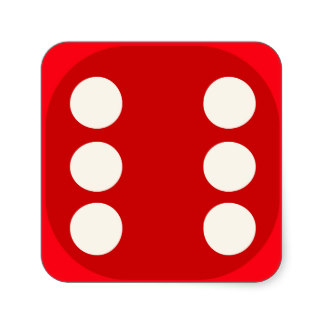 Тетерина О.А.
for 10 years
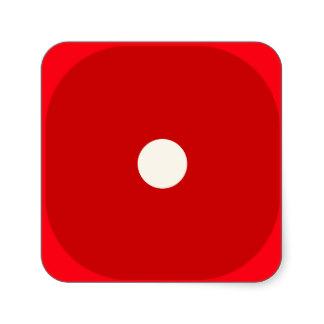 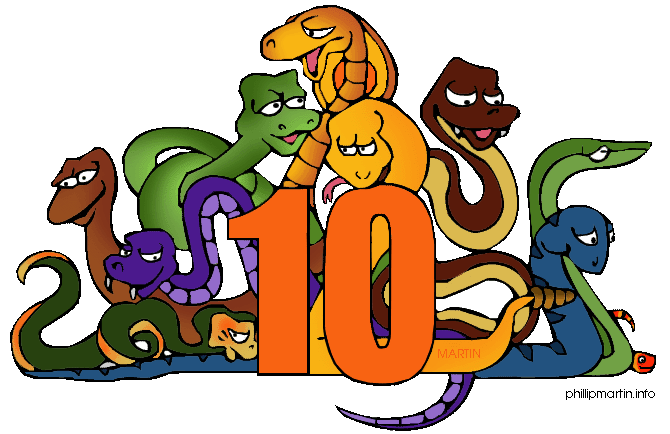 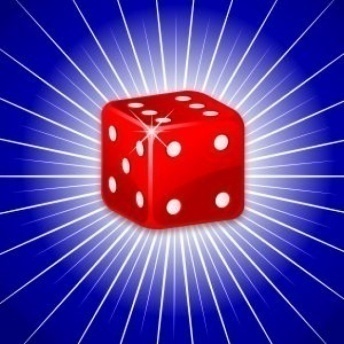 Тетерина О.А.
for 9 years
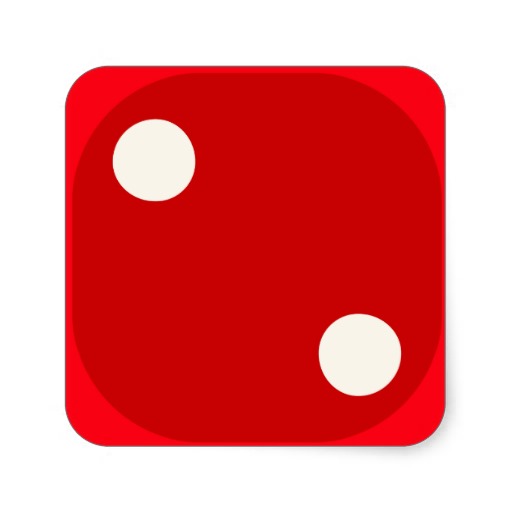 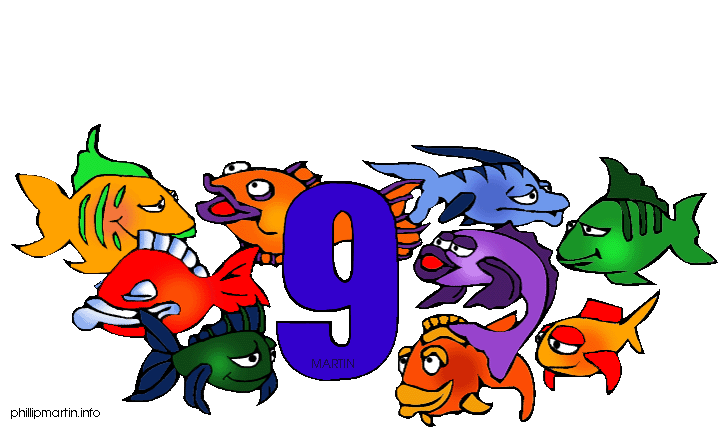 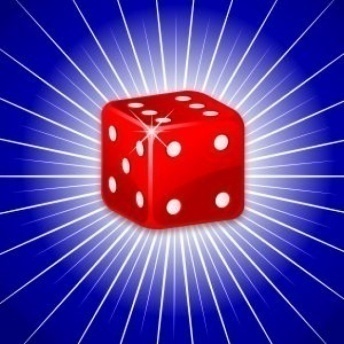 Тетерина О.А.
for 8 years
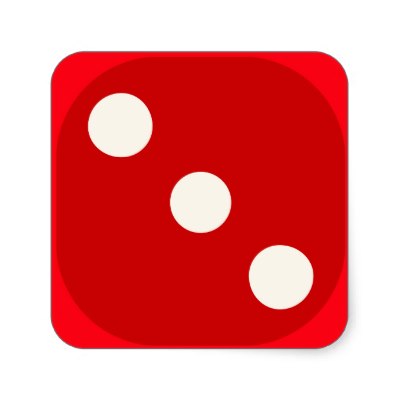 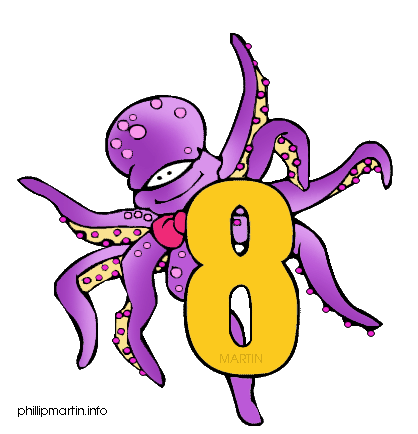 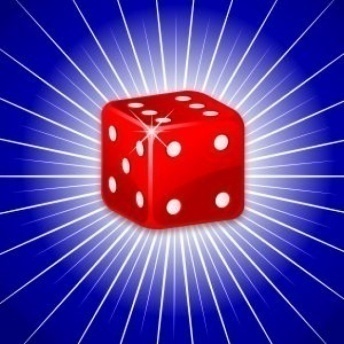 Тетерина О.А.
for 5 years
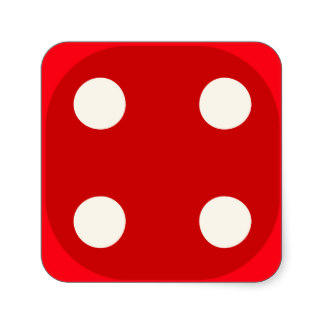 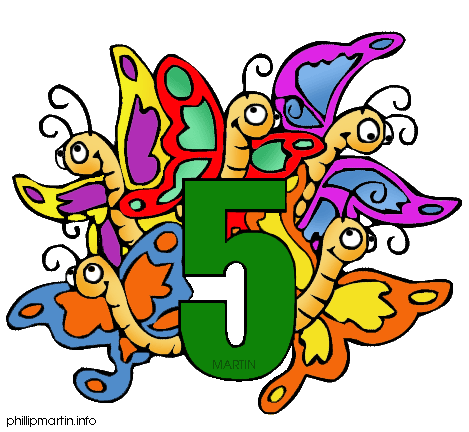 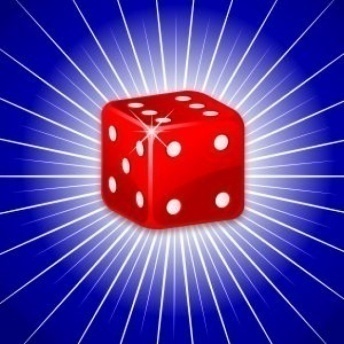 Тетерина О.А.
for 4 years
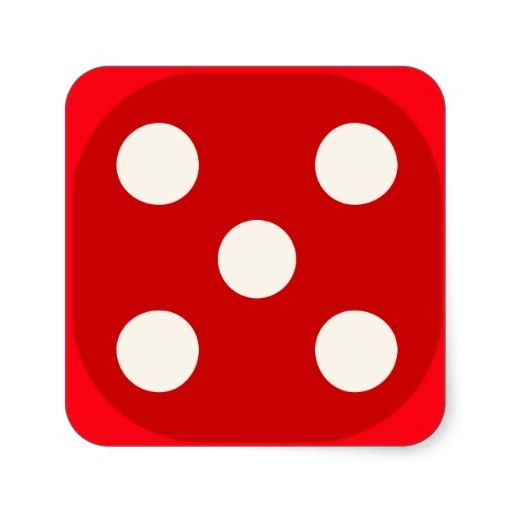 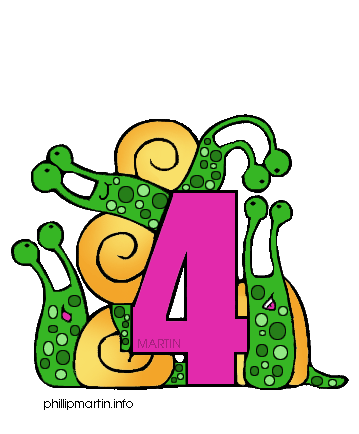 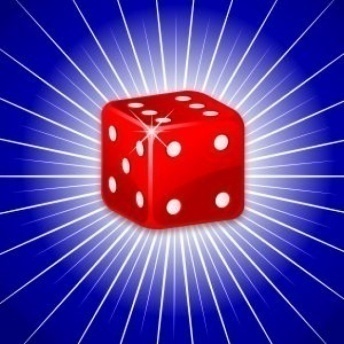 Тетерина О.А.
For 3 years
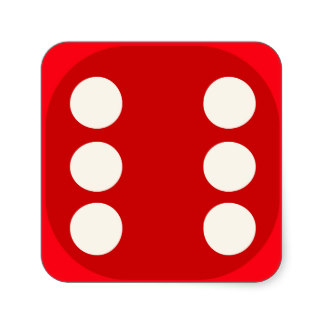 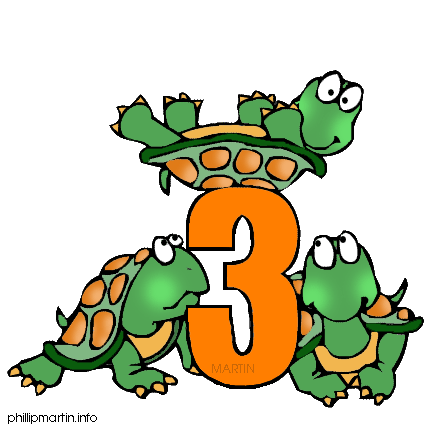 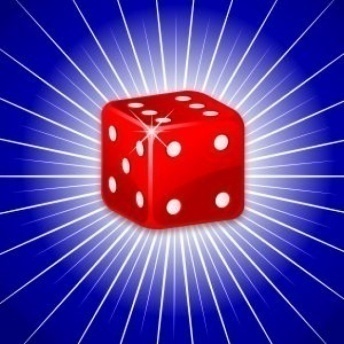 Тетерина О.А.
How much money will you have saved by the age of 35?
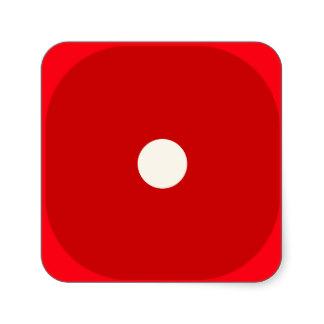 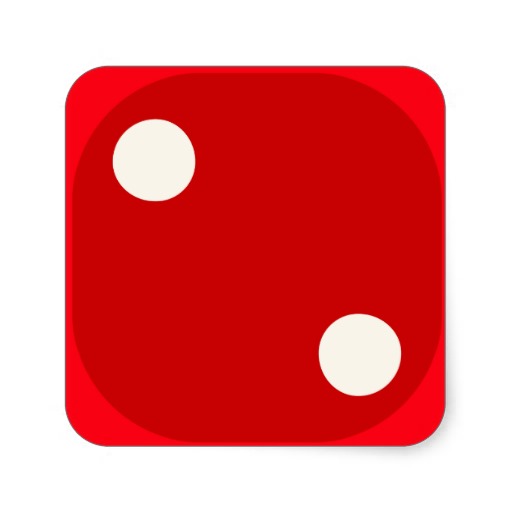 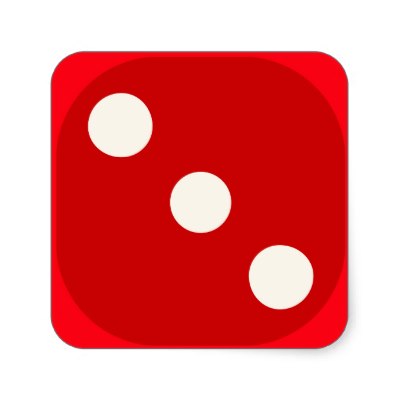 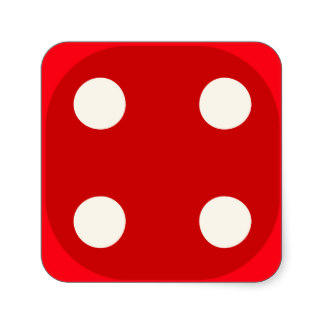 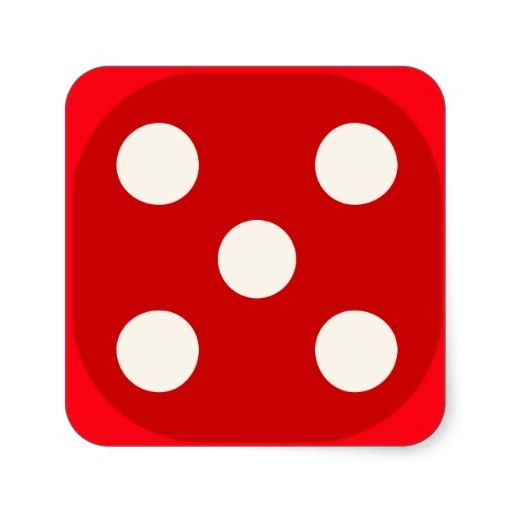 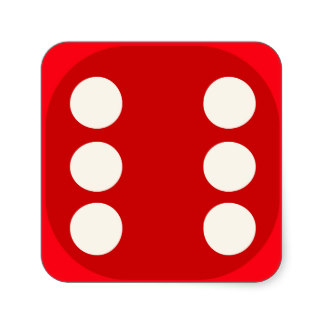 Тетерина О.А.
$1,000,000
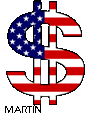 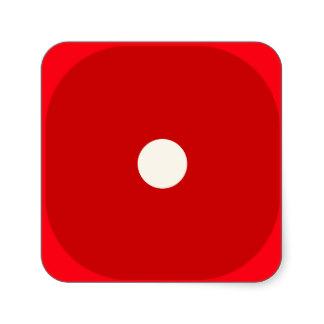 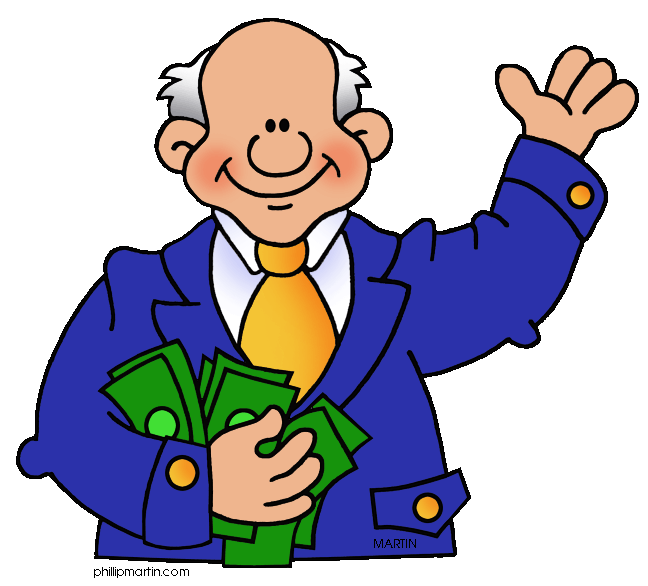 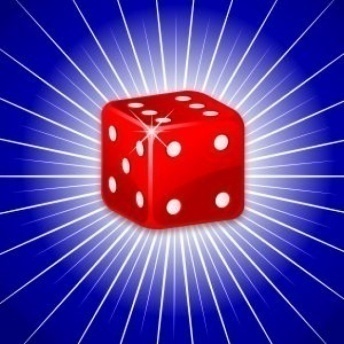 Тетерина О.А.
10, 000 roubles
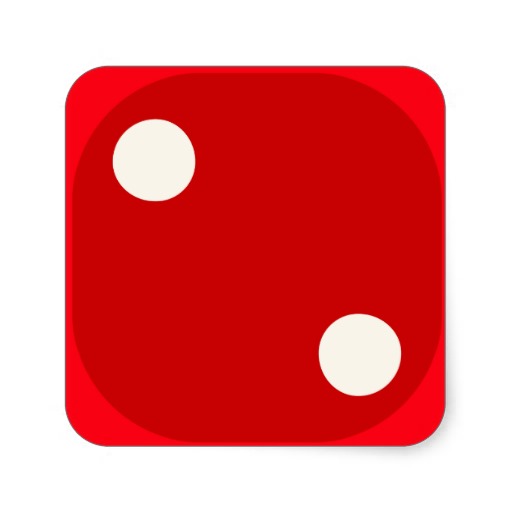 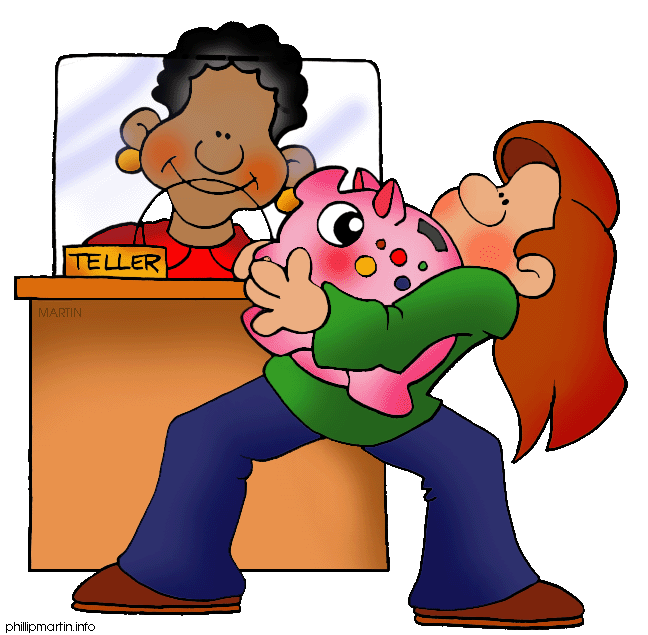 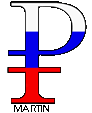 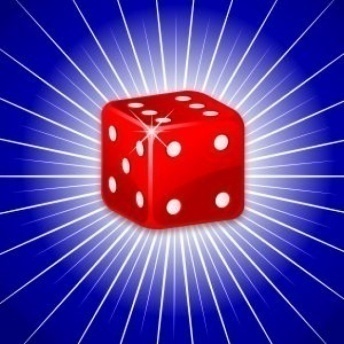 Тетерина О.А.
a lot
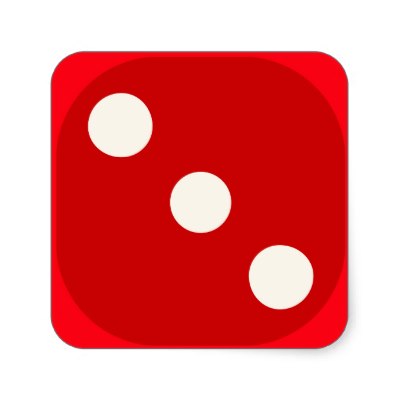 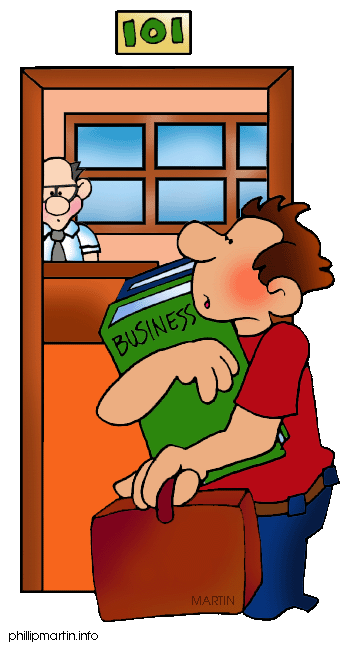 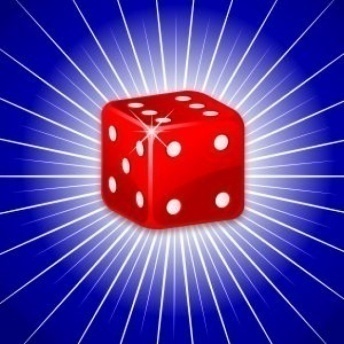 Тетерина О.А.
Sometimes you’ll have a lot of money but you’ll always spend it very quickly.
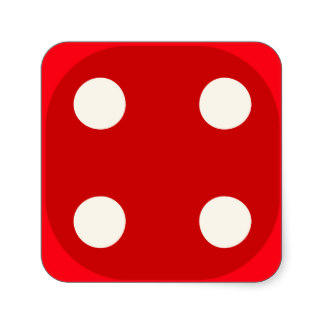 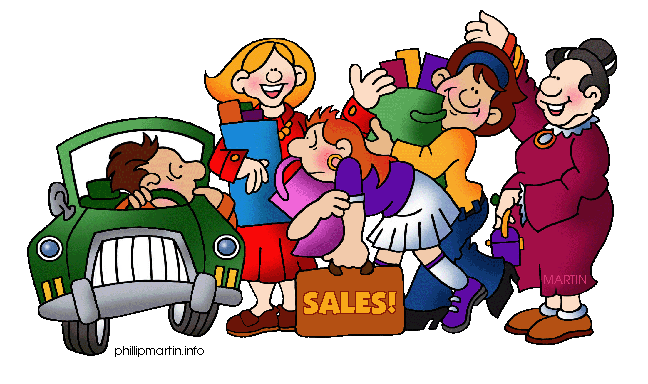 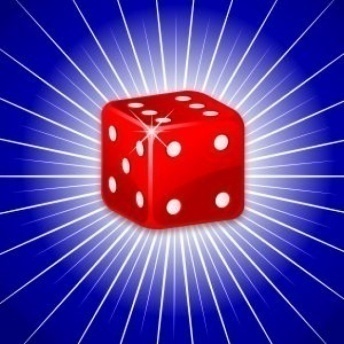 Тетерина О.А.
Not much. Sorry.
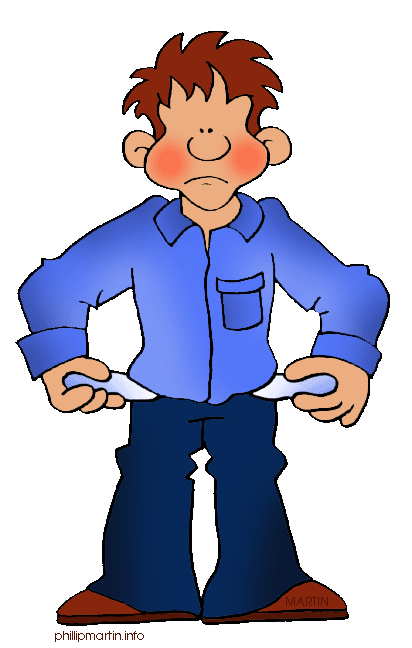 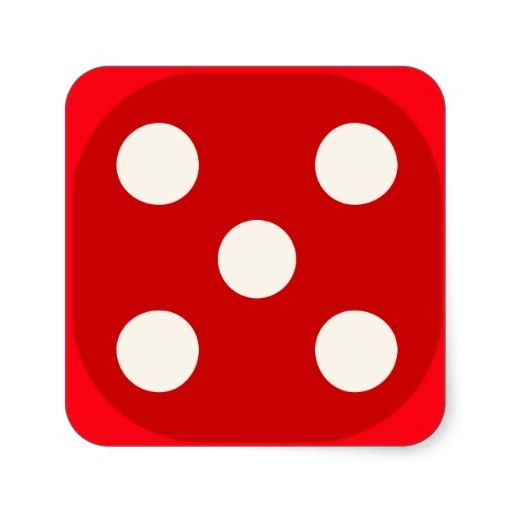 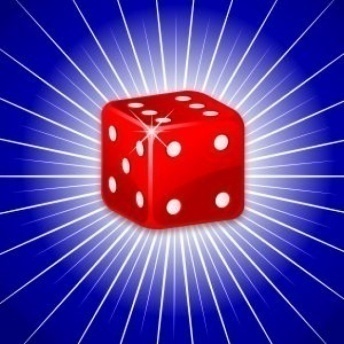 Тетерина О.А.
Enough for you.
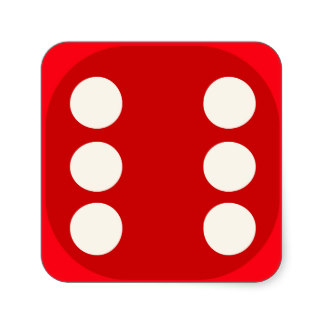 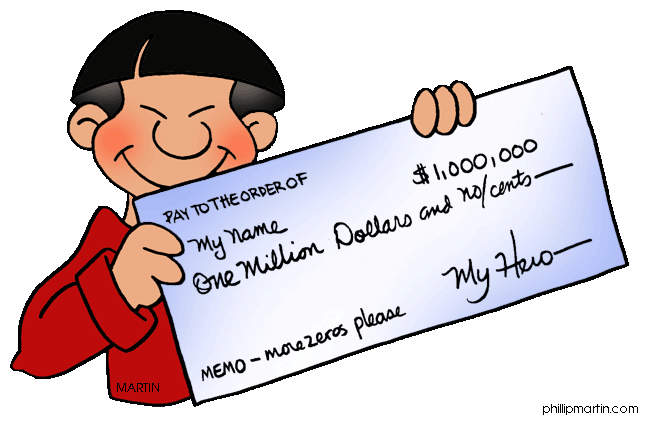 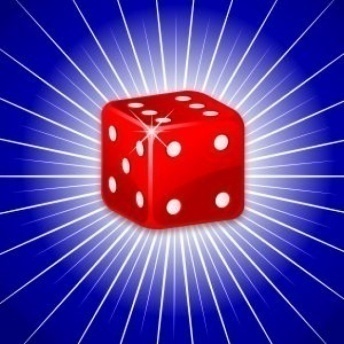 Тетерина О.А.
What countries will you have visited  by the age of 35?
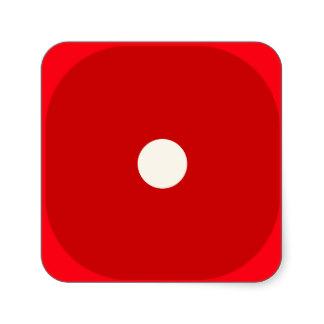 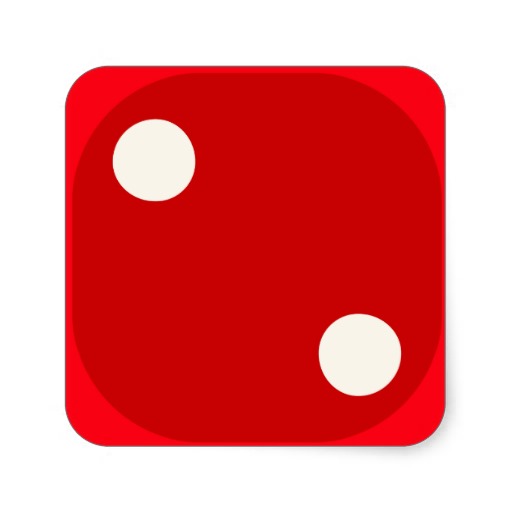 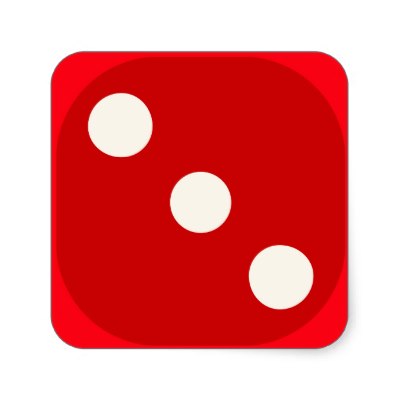 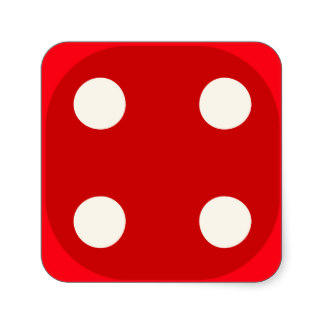 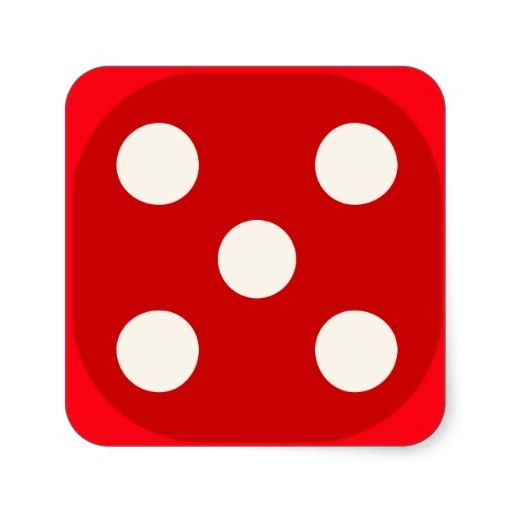 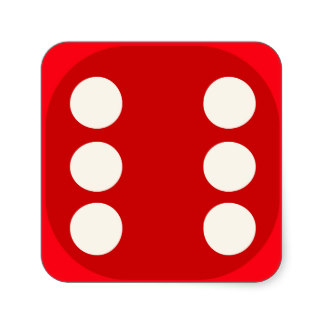 Тетерина О.А.
almost all
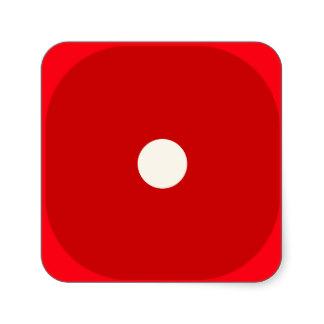 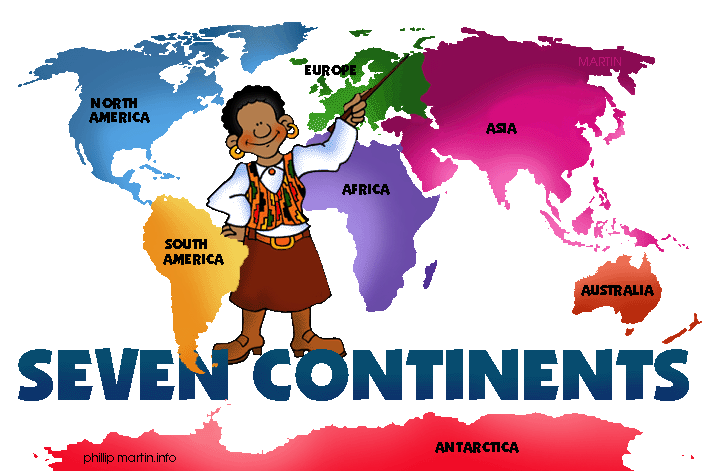 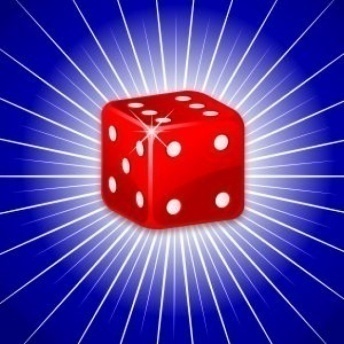 Тетерина О.А.
the USA and Canada
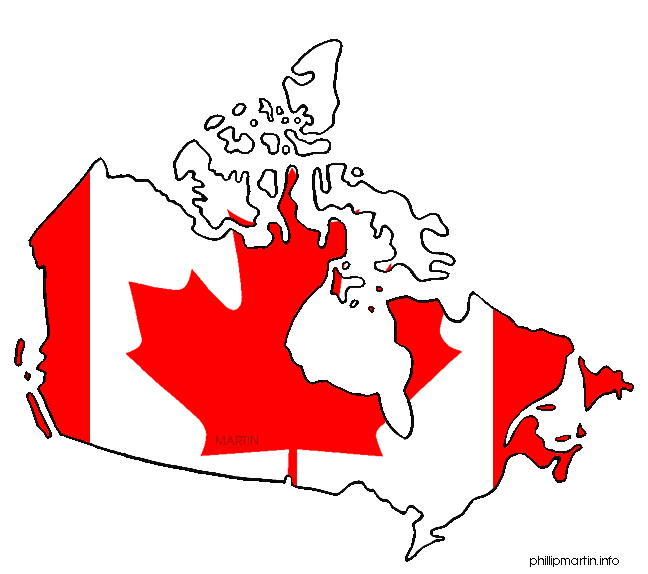 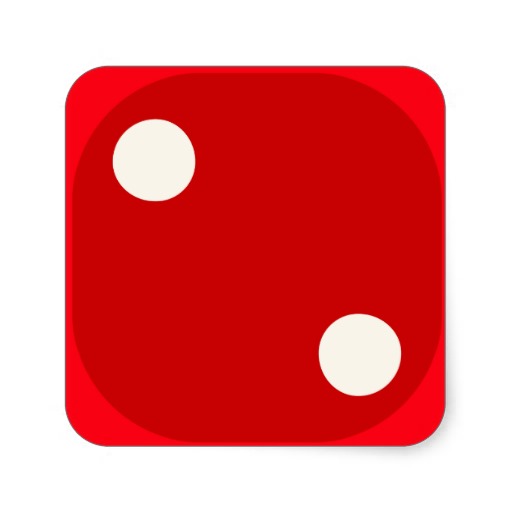 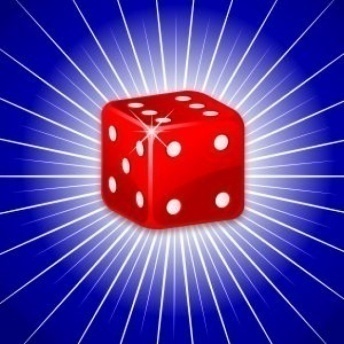 Тетерина О.А.
European
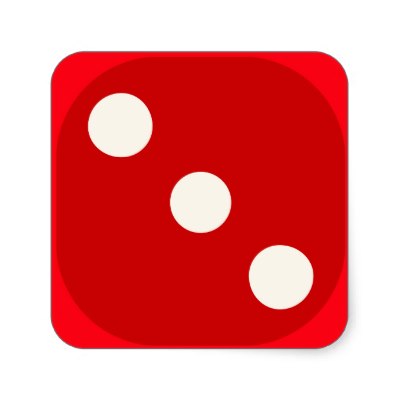 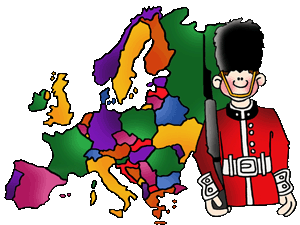 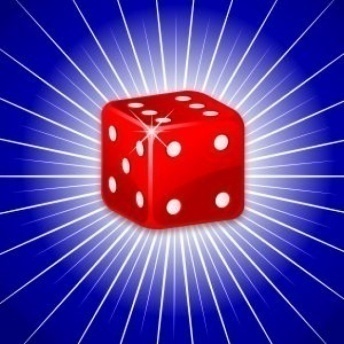 Тетерина О.А.
Asian
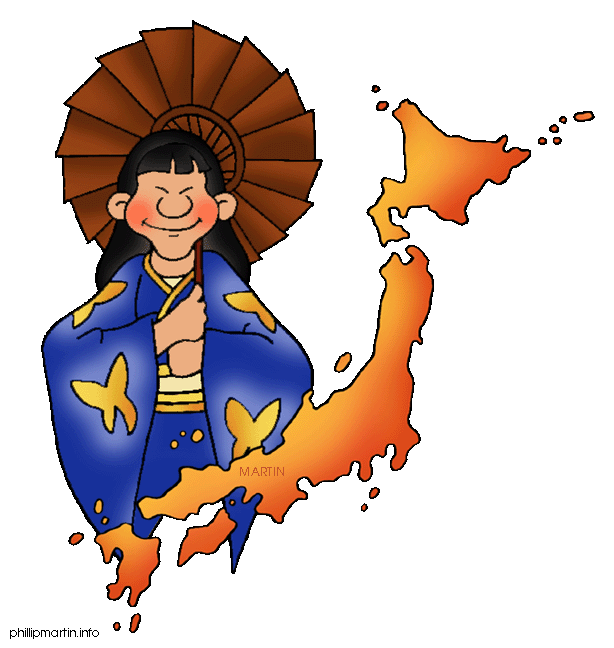 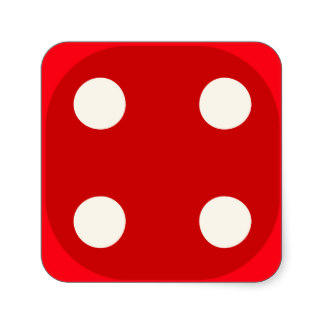 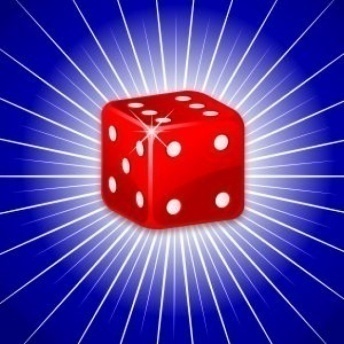 Тетерина О.А.
Australia
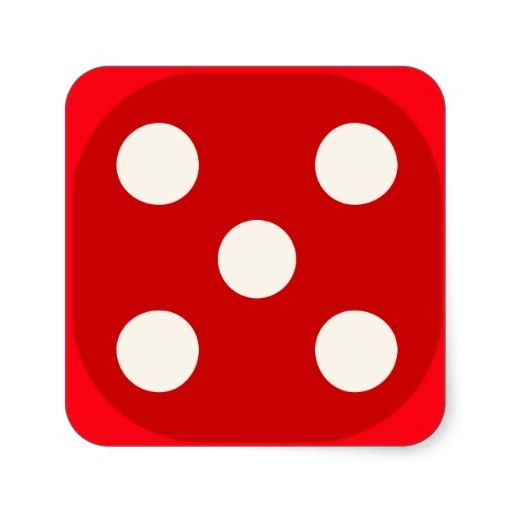 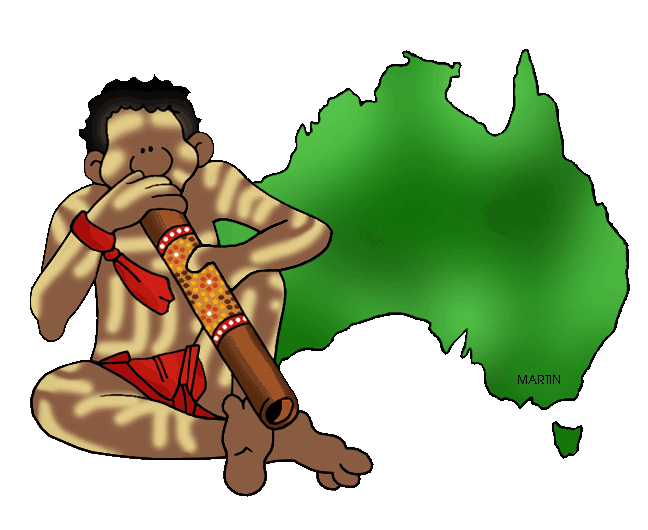 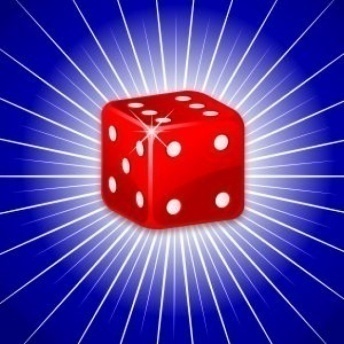 Тетерина О.А.
African
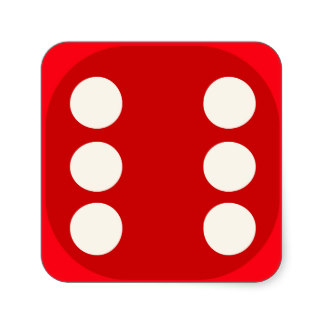 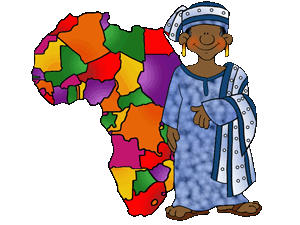 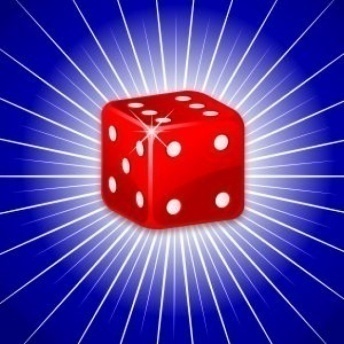 Тетерина О.А.
Where will you be living 
when you are 35?
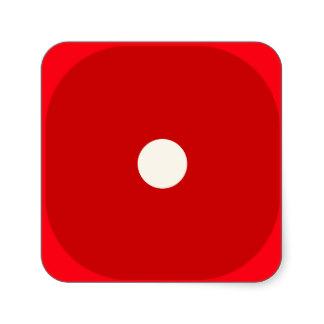 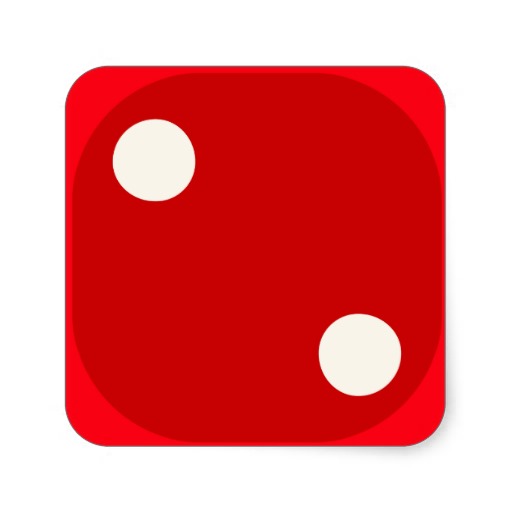 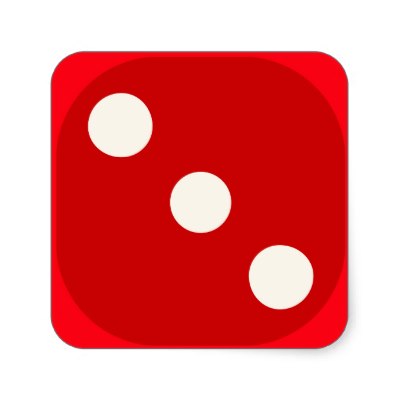 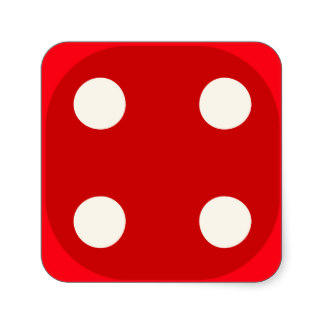 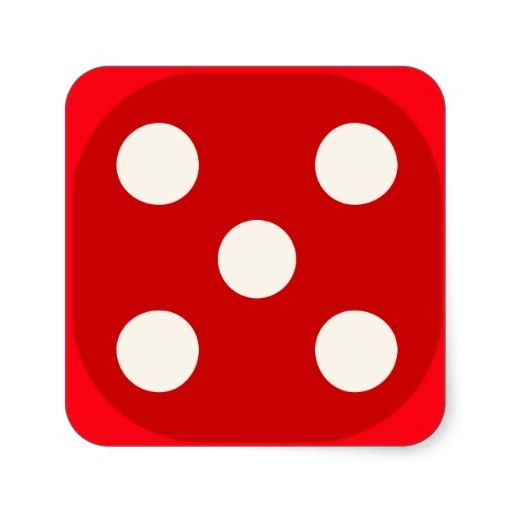 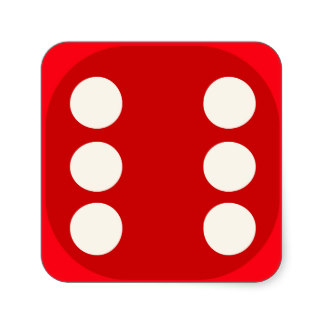 Тетерина О.А.
in a bungalow  on the Canary Islands
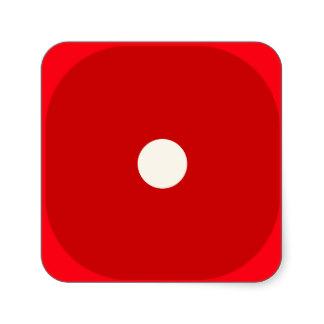 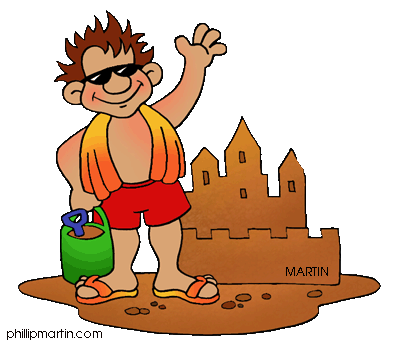 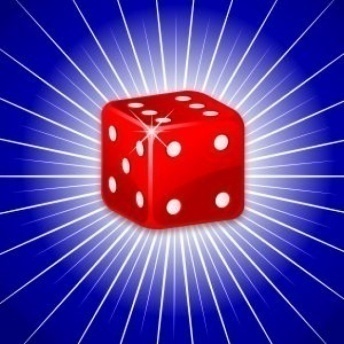 Тетерина О.А.
in a villa in Florida
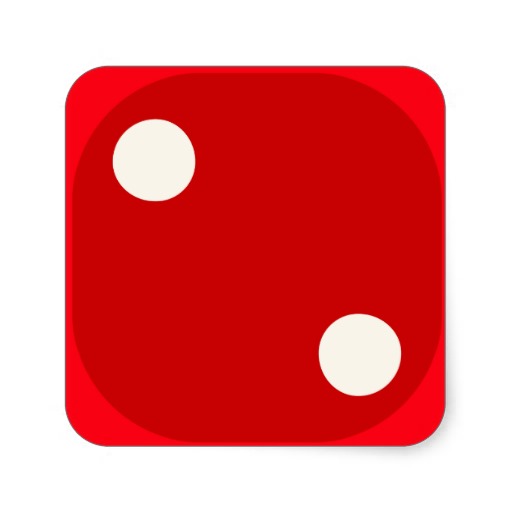 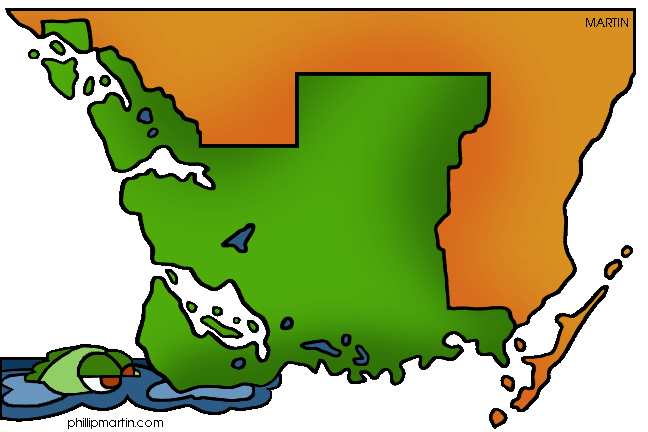 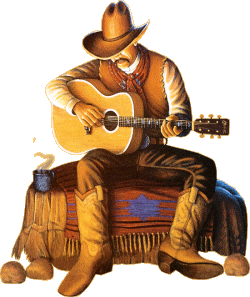 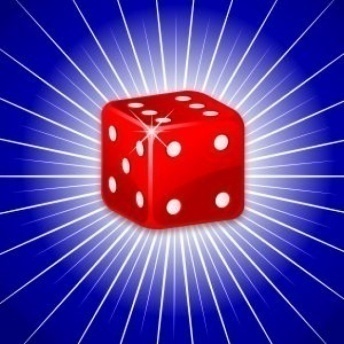 Тетерина О.А.
in a village cottage in Siberia
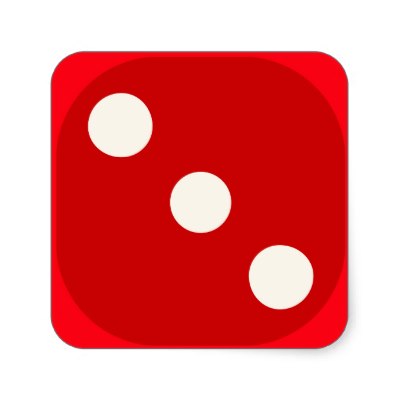 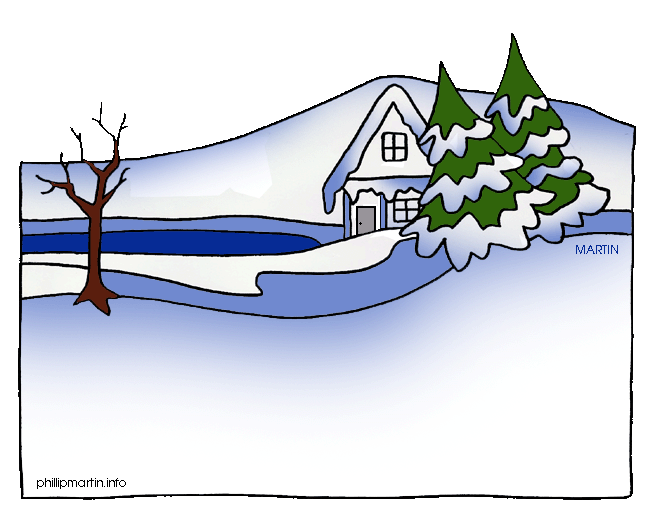 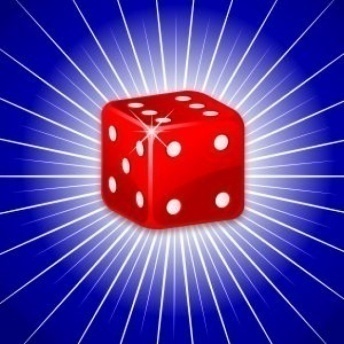 Тетерина О.А.
in a block of flats in Moscow
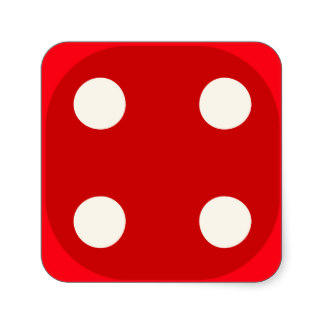 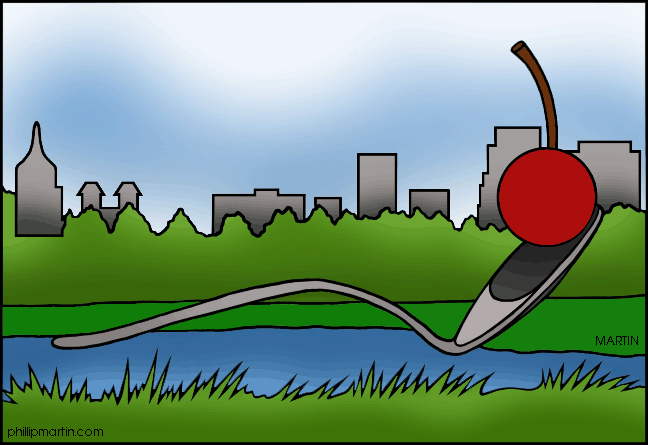 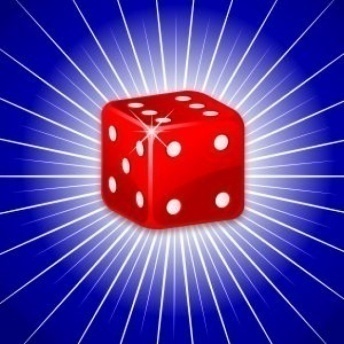 Тетерина О.А.
somewhere
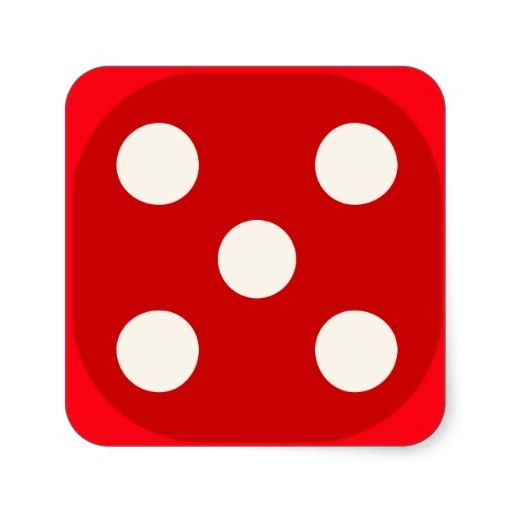 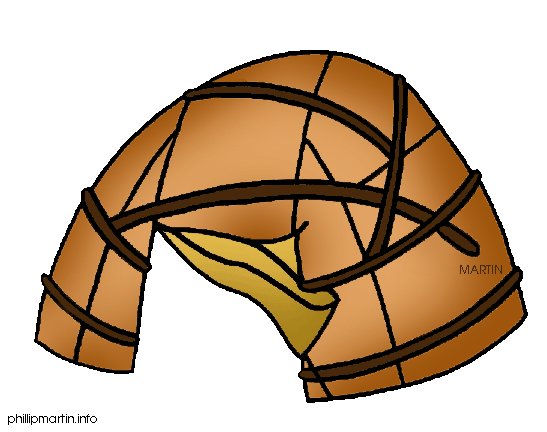 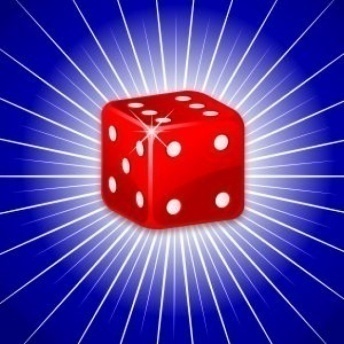 Тетерина О.А.
in a castle
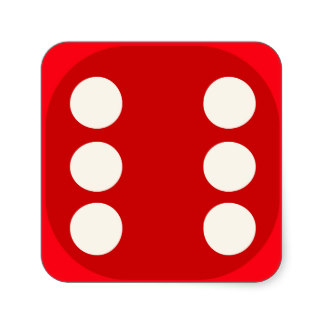 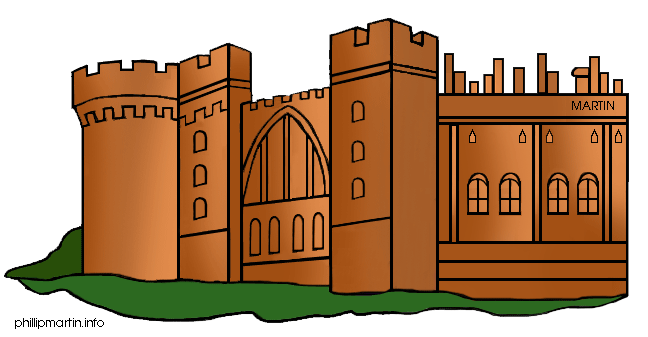 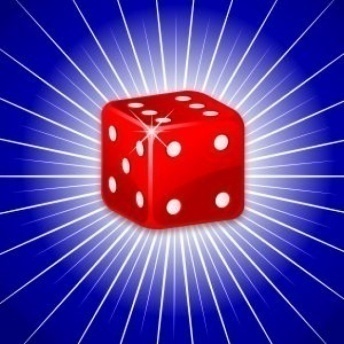 Тетерина О.А.
Whom will you have got married to by the age of 35?
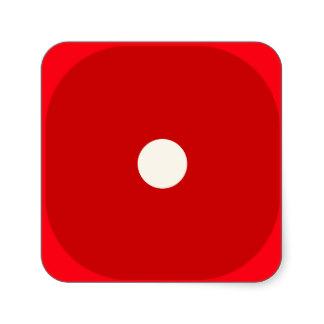 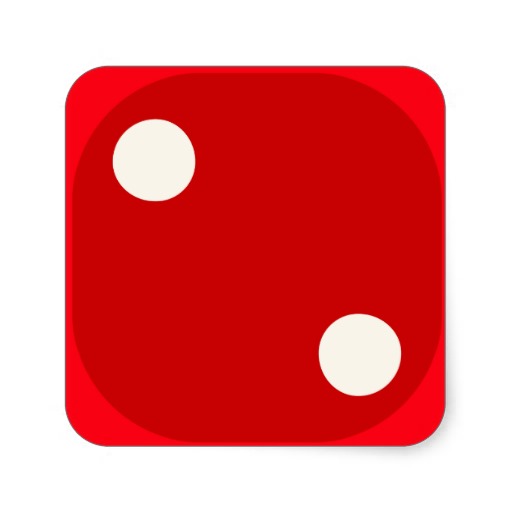 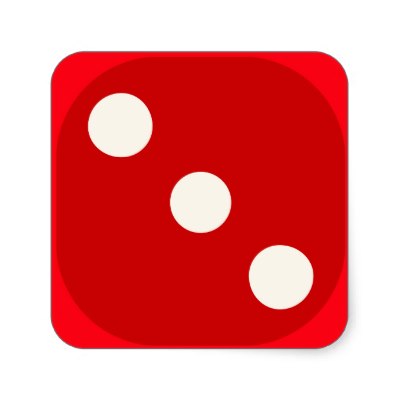 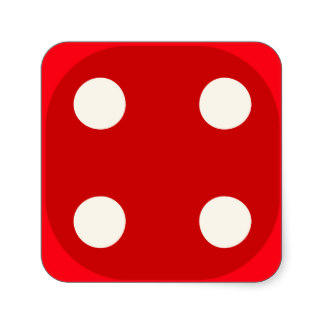 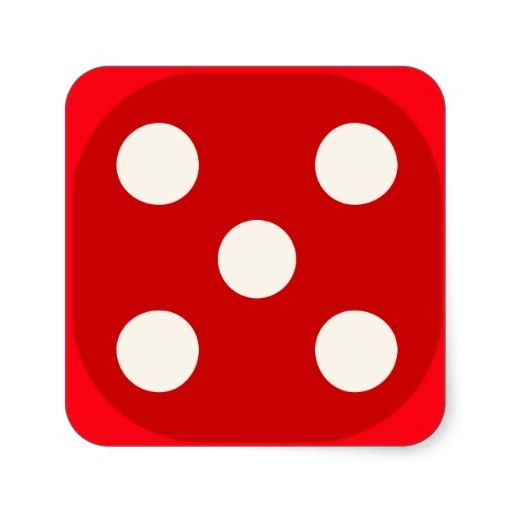 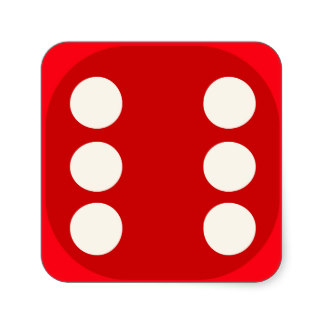 Тетерина О.А.
your classmate
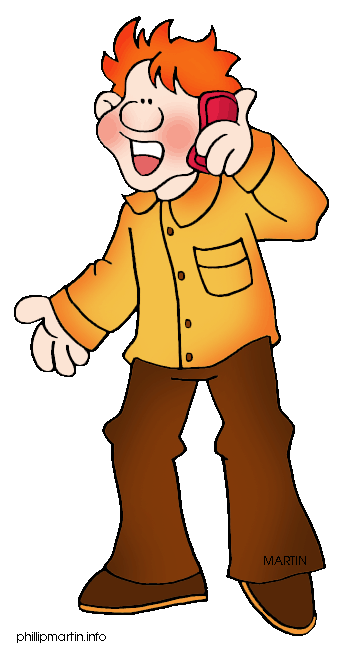 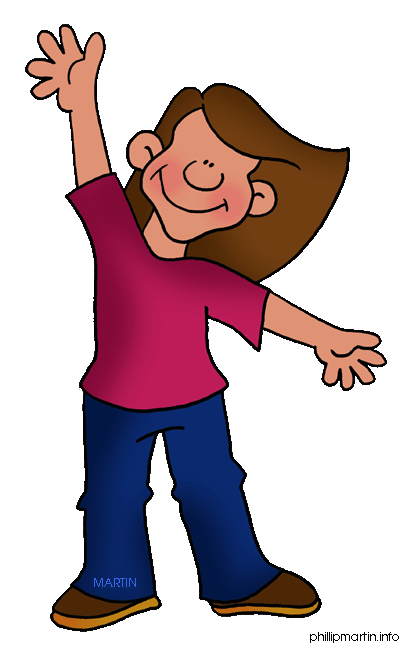 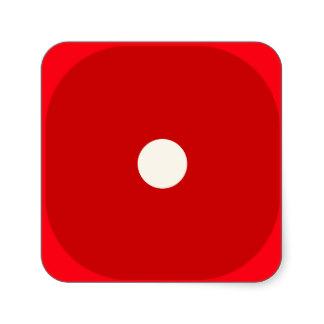 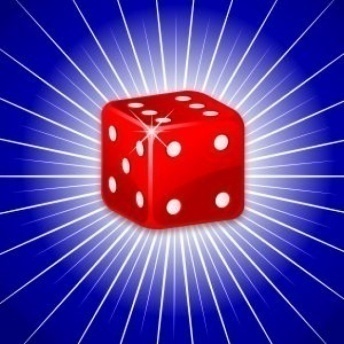 Тетерина О.А.
a millionaire
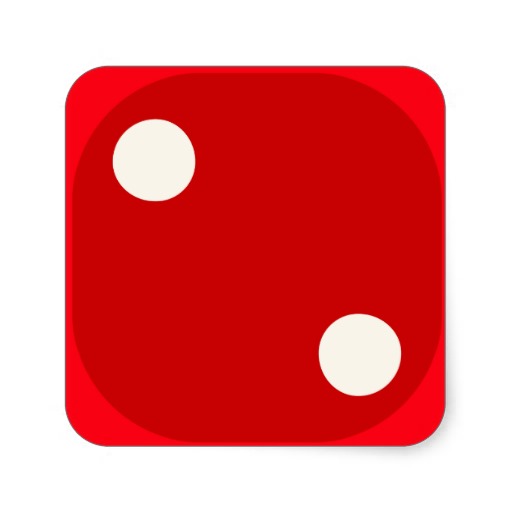 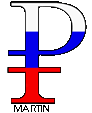 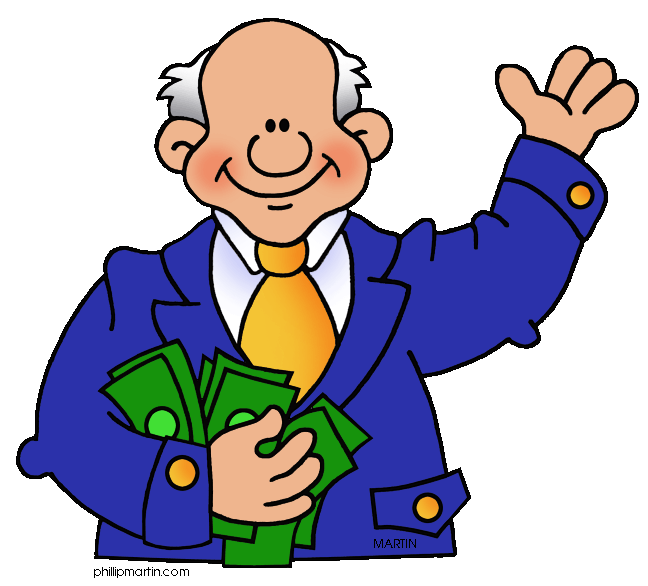 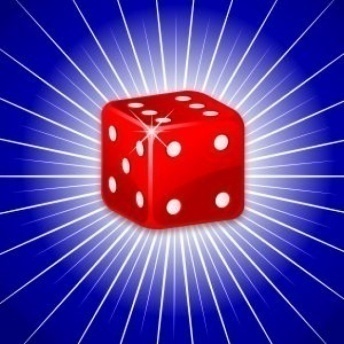 Тетерина О.А.
You will have a lot of lovers but you will never marry. Sorry.
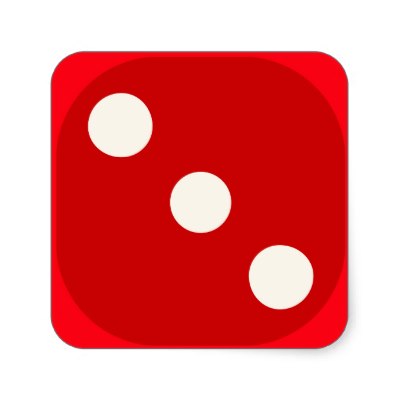 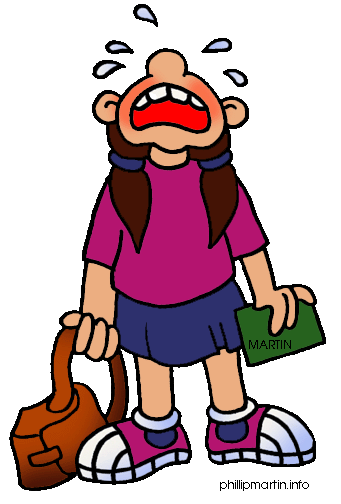 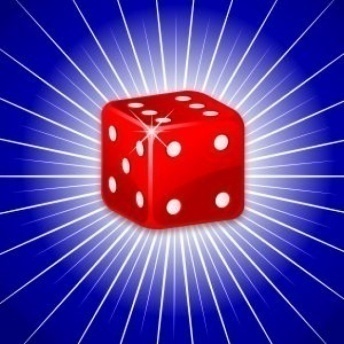 Тетерина О.А.
a professor
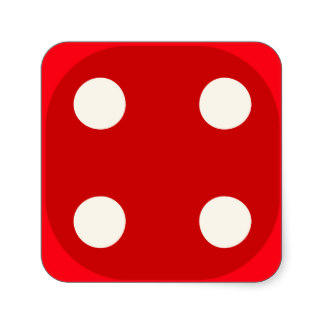 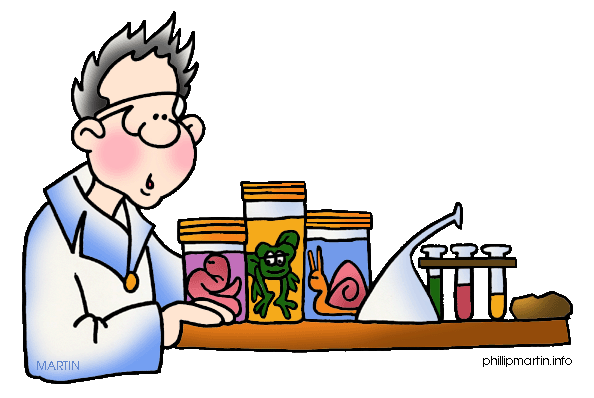 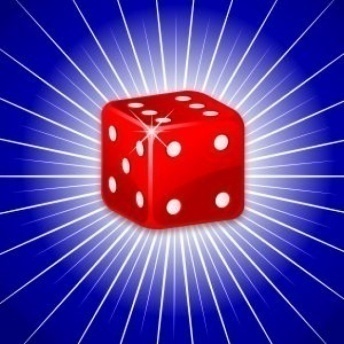 Тетерина О.А.
a very nice and handsome man/ beautiful woman
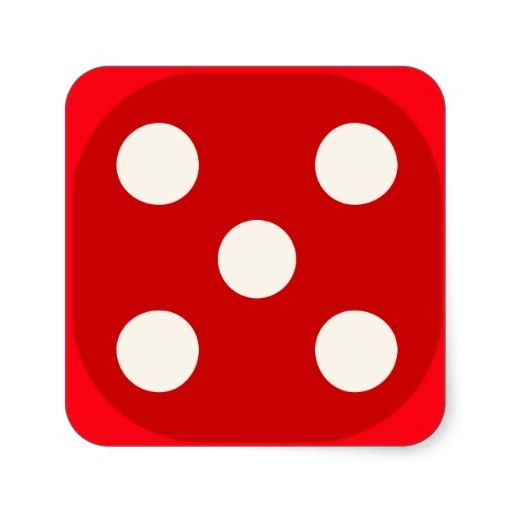 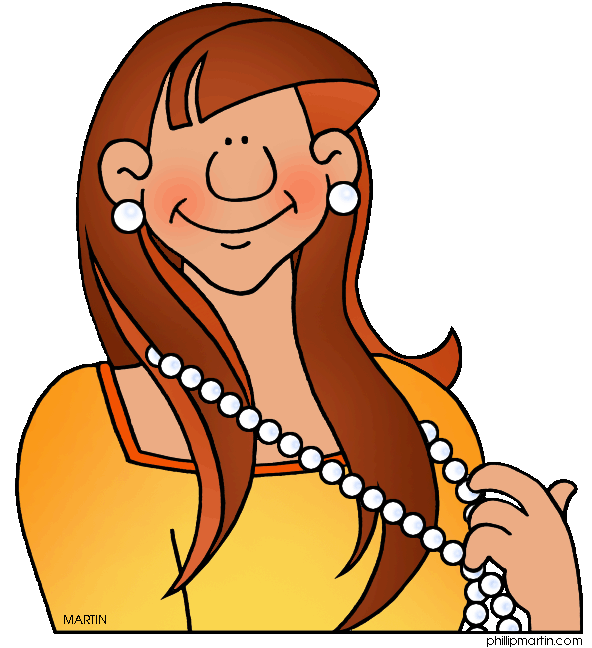 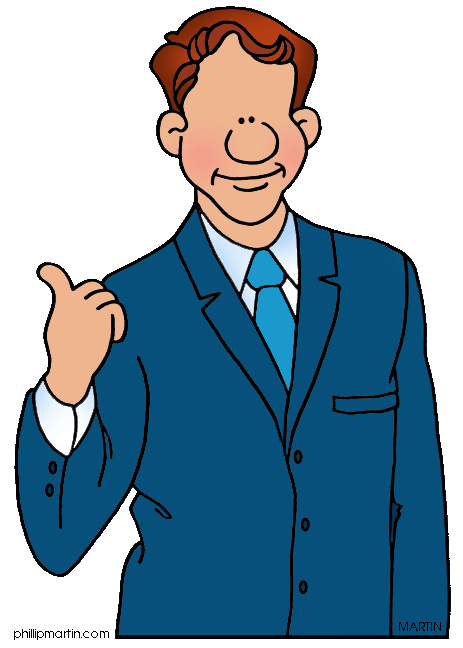 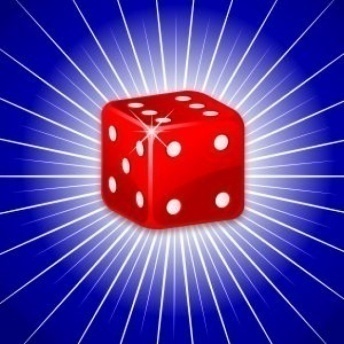 Тетерина О.А.
the President
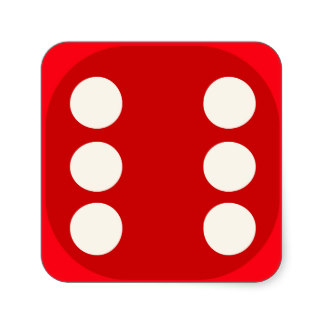 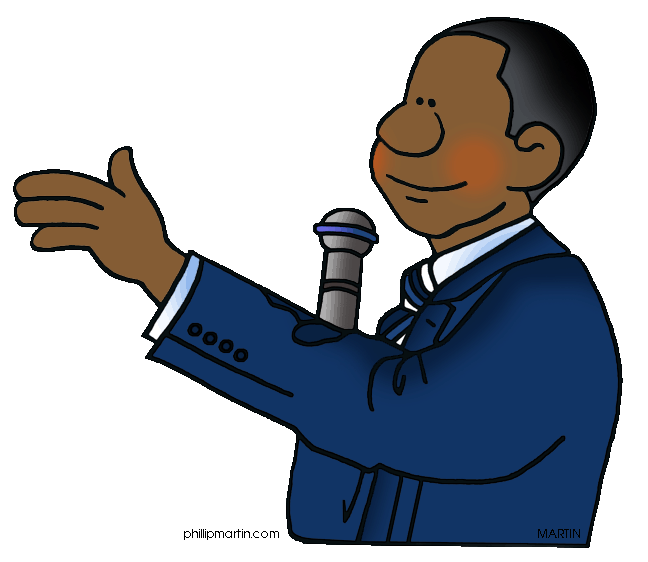 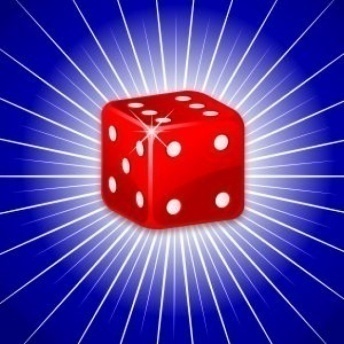 Тетерина О.А.
How many children will you be raising at the age of 35?
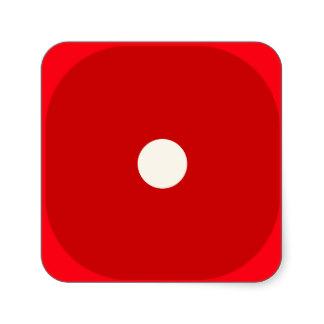 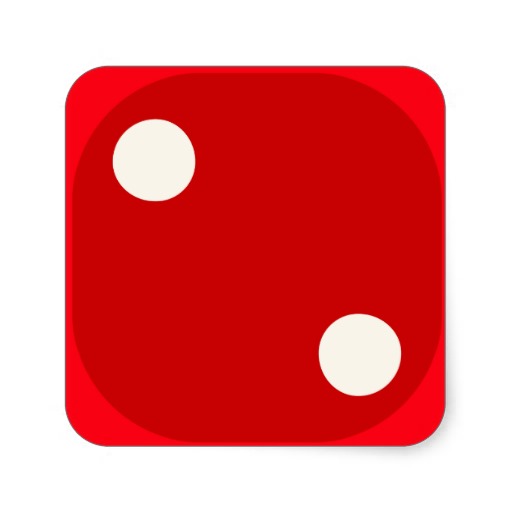 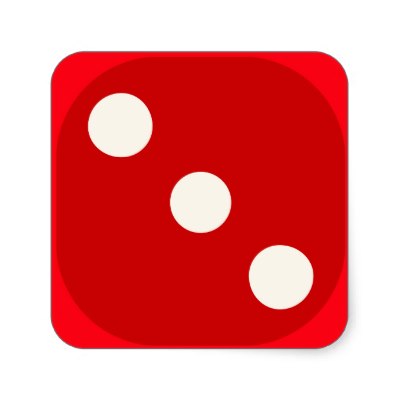 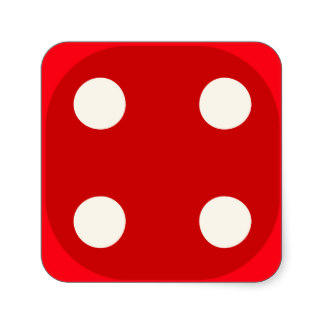 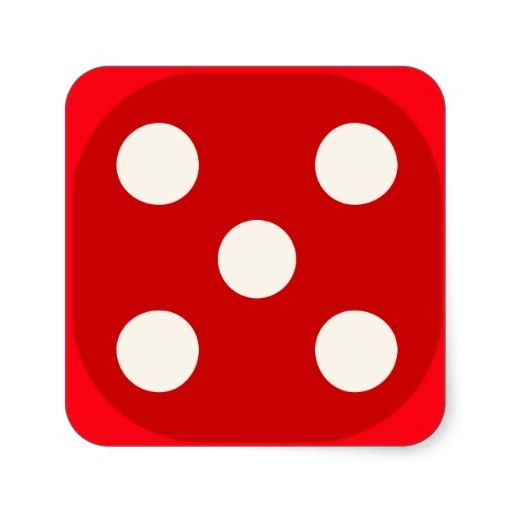 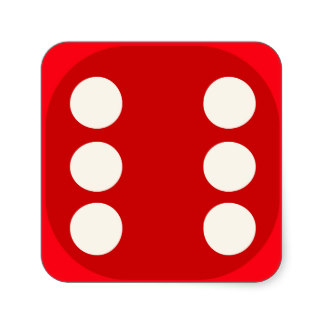 Тетерина О.А.
one but smart and nice
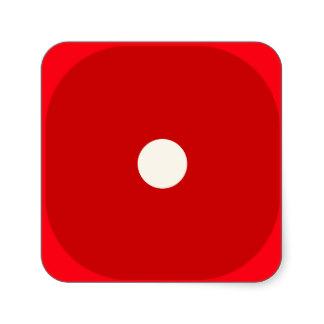 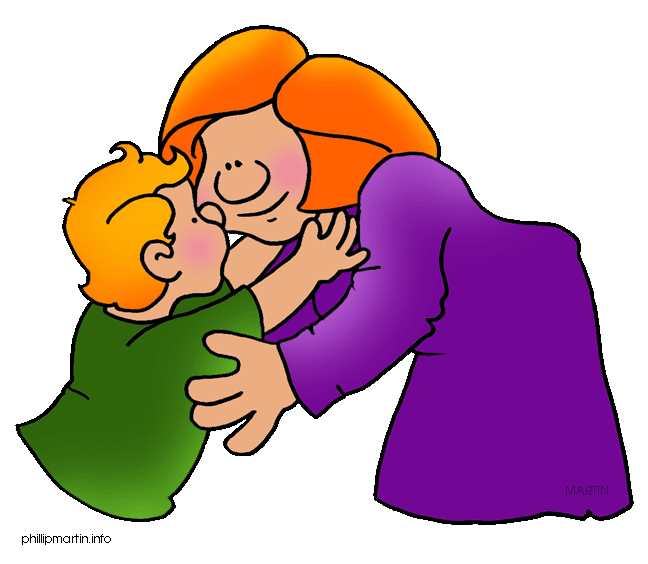 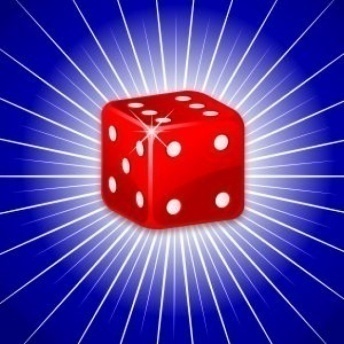 Тетерина О.А.
a lot
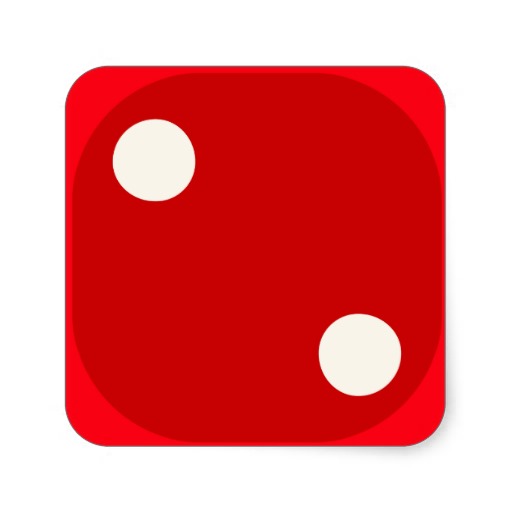 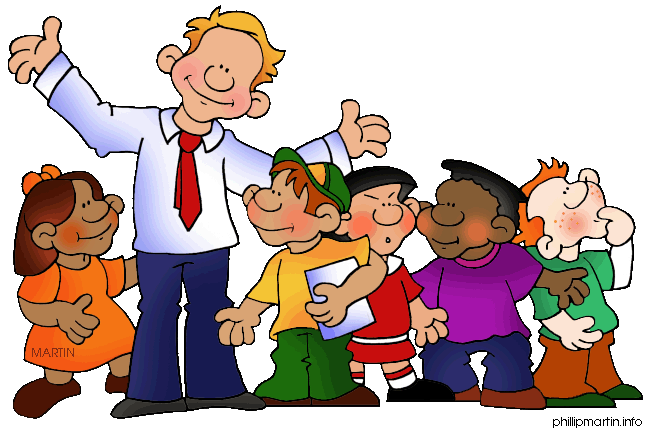 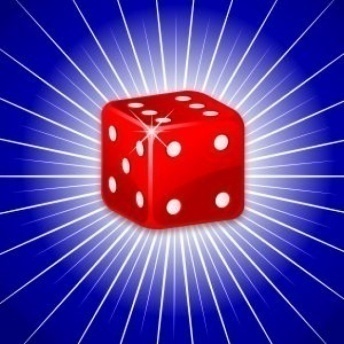 Тетерина О.А.
twins
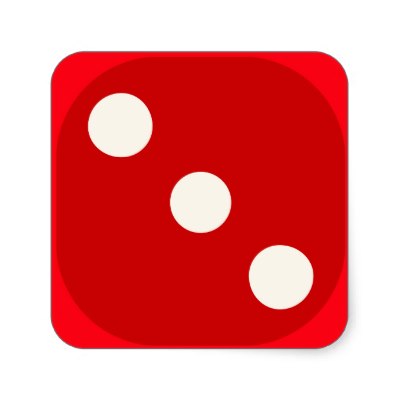 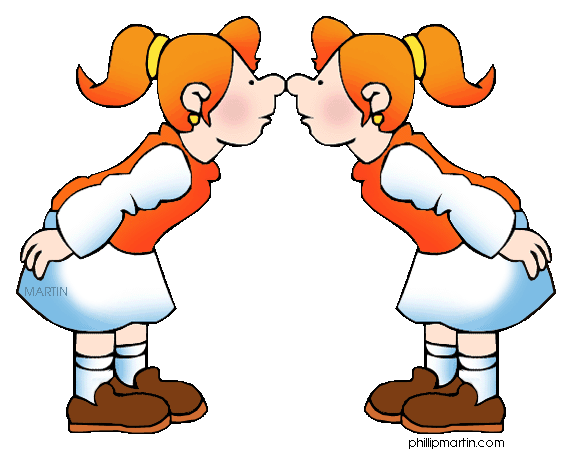 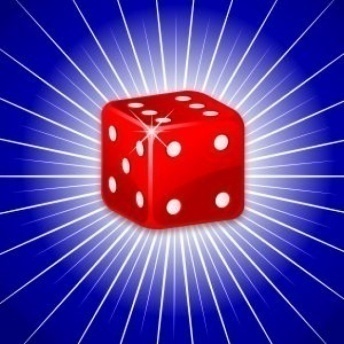 Тетерина О.А.
three kids: one dark-haired, one fair-haired and one red-haired
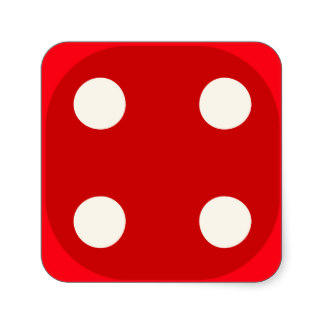 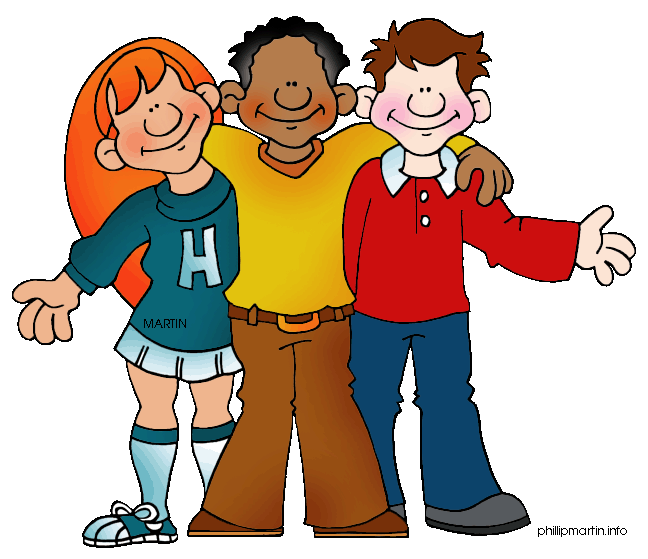 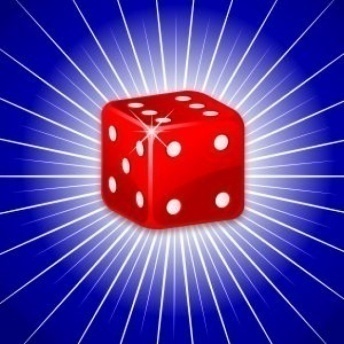 Тетерина О.А.
as many as you will like
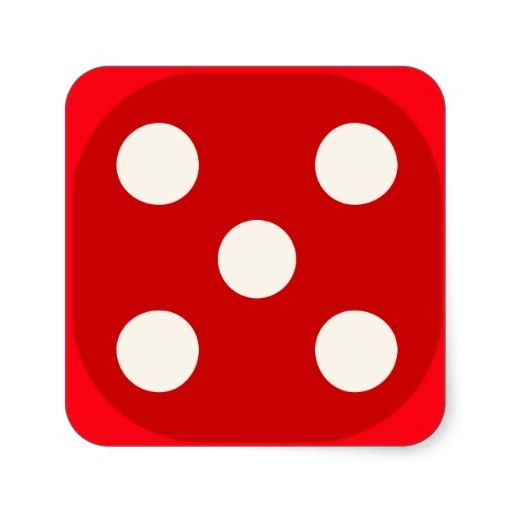 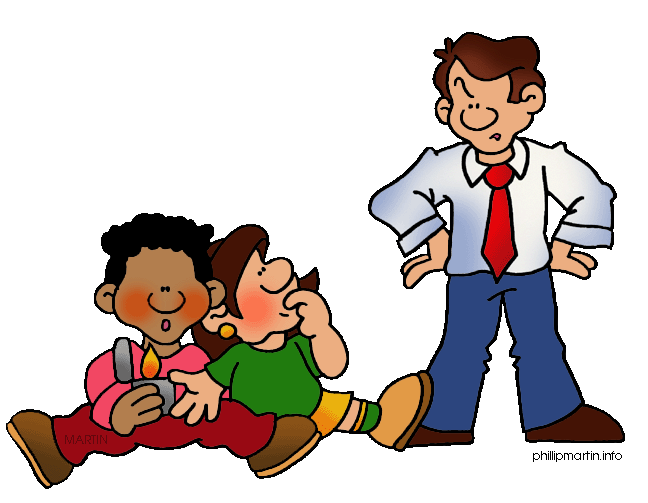 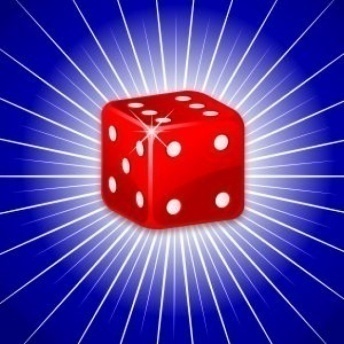 Тетерина О.А.
two but very noisy and naughty
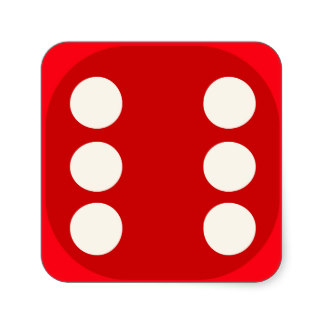 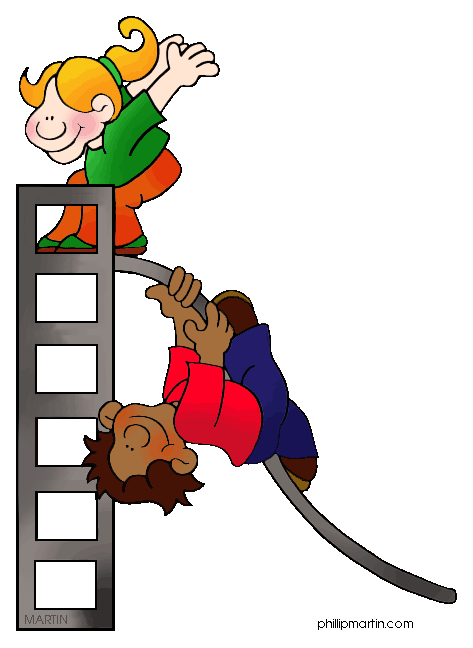 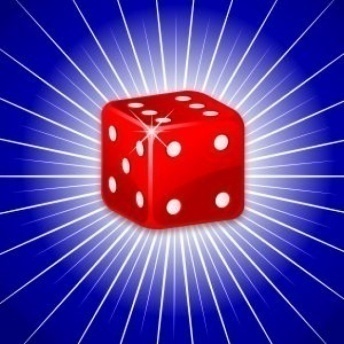 Тетерина О.А.
What will you have learnt  
by the age of 35?
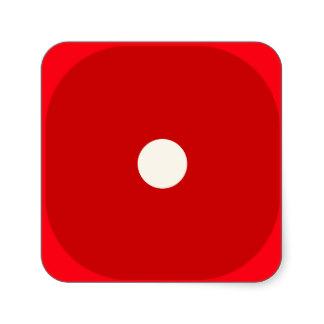 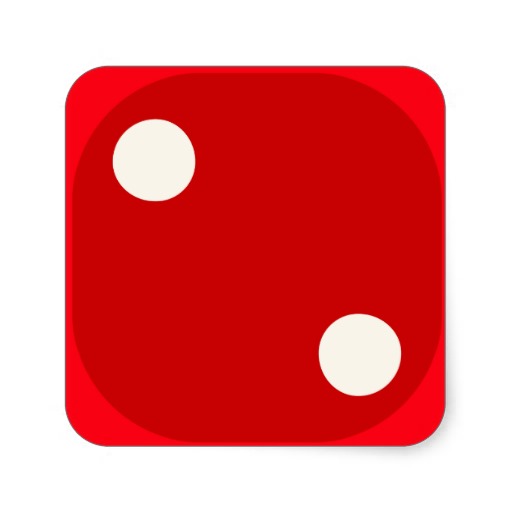 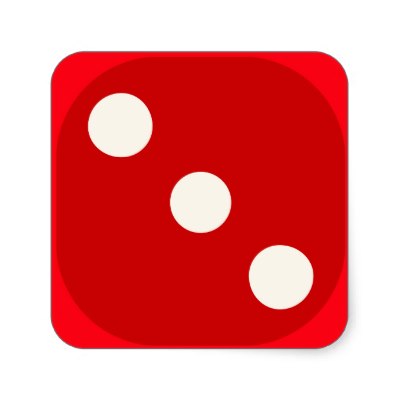 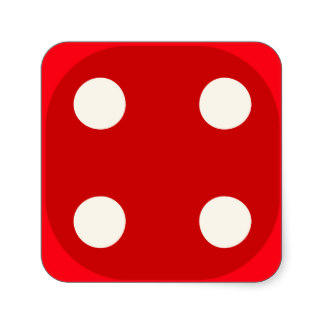 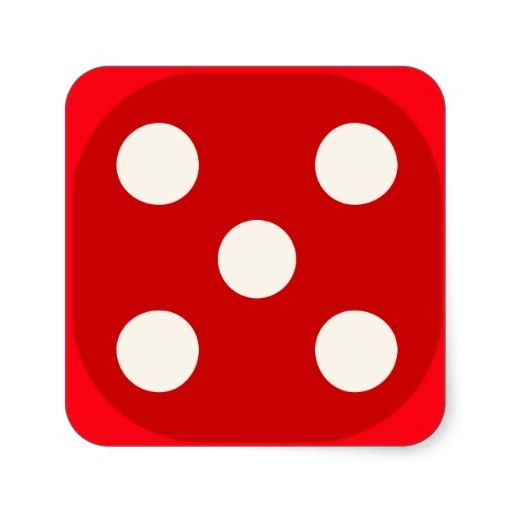 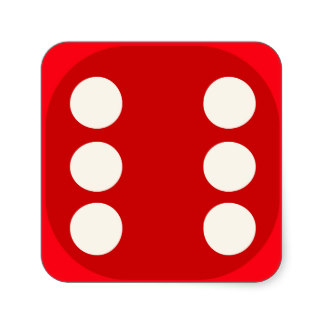 Тетерина О.А.
painting
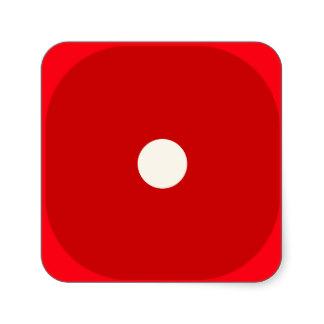 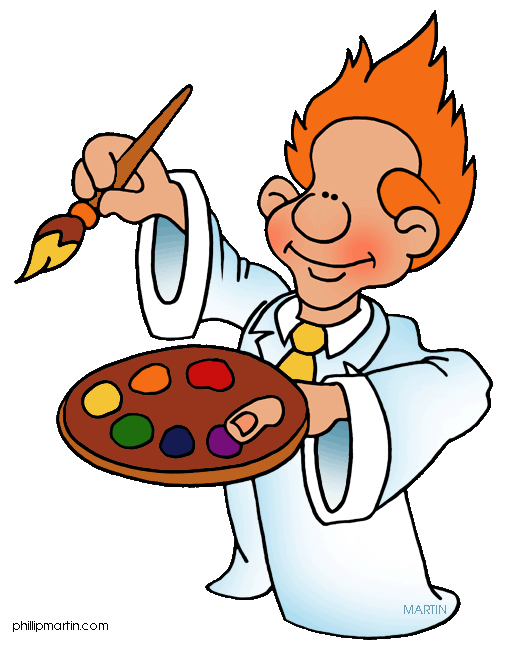 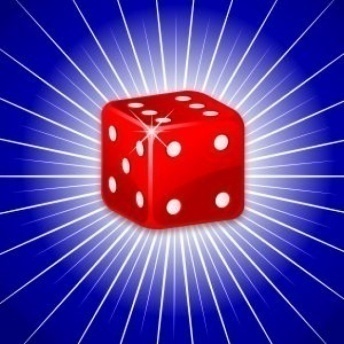 Тетерина О.А.
ice fishing
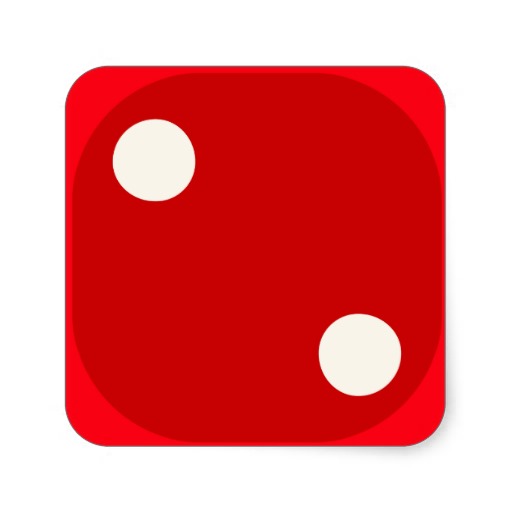 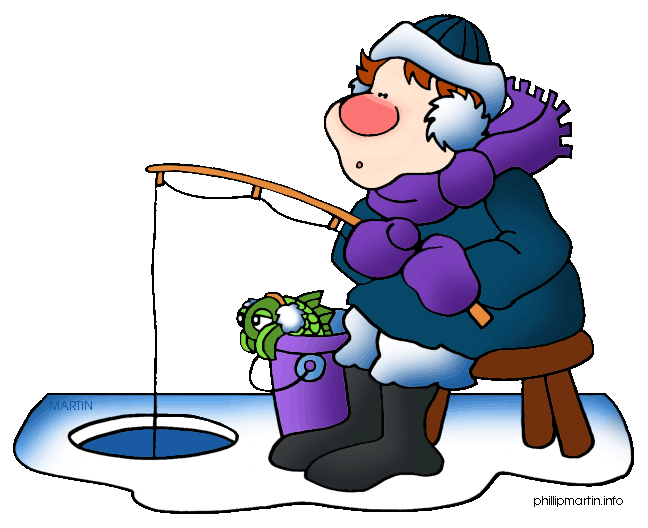 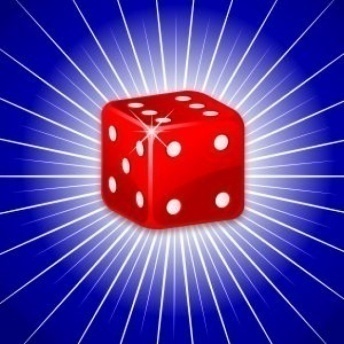 Тетерина О.А.
belly dancing
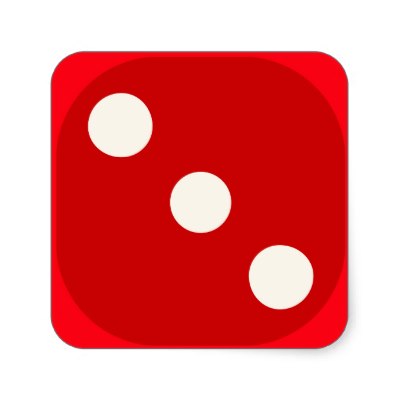 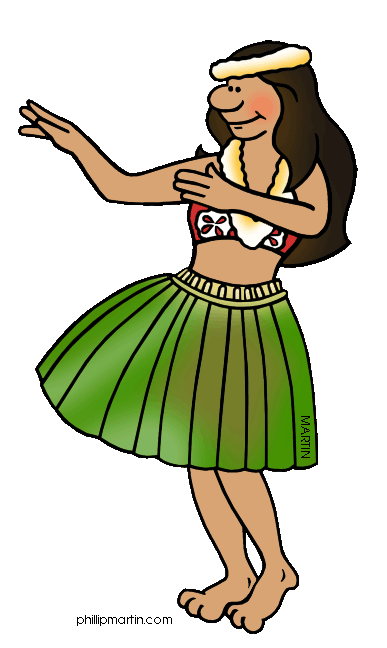 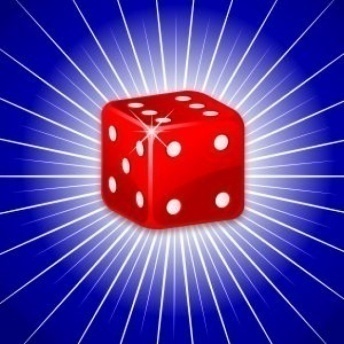 Тетерина О.А.
surfing
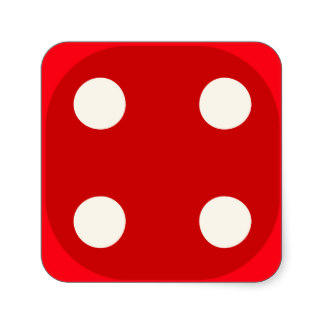 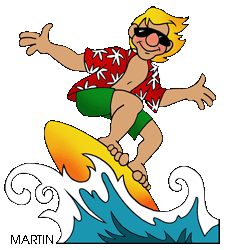 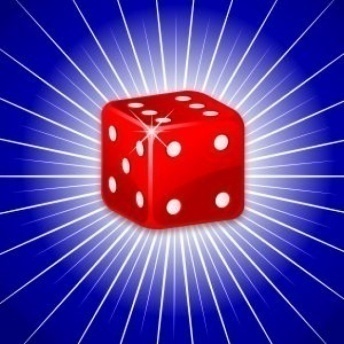 Тетерина О.А.
playing hockey
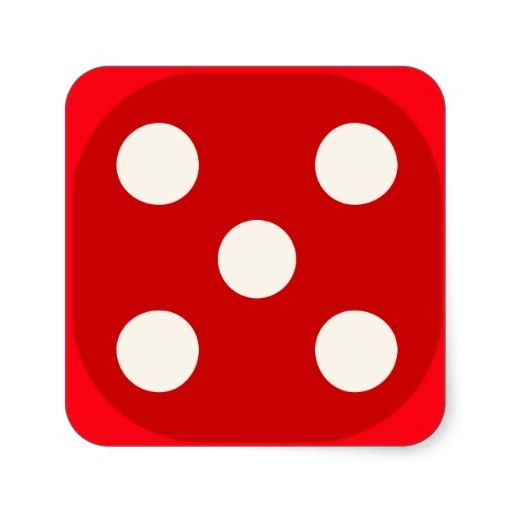 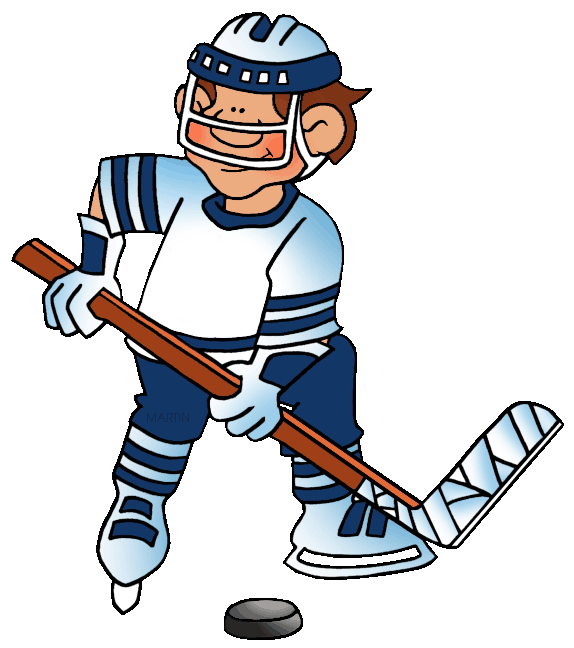 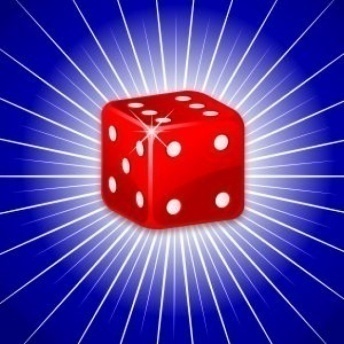 Тетерина О.А.
sky diving
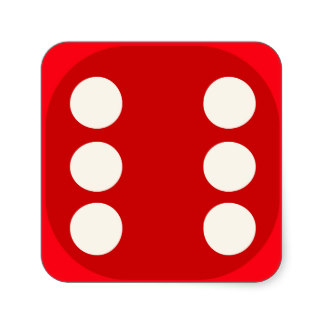 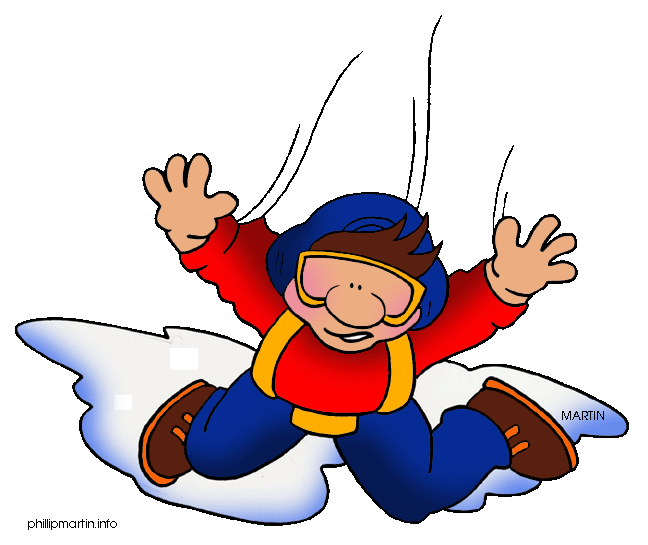 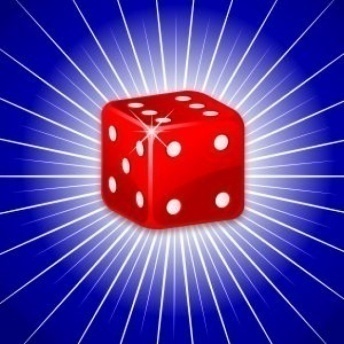 Тетерина О.А.
What will you still be  learning 
at the age of 35?
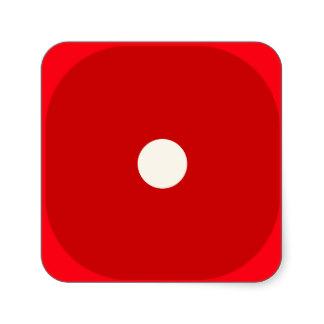 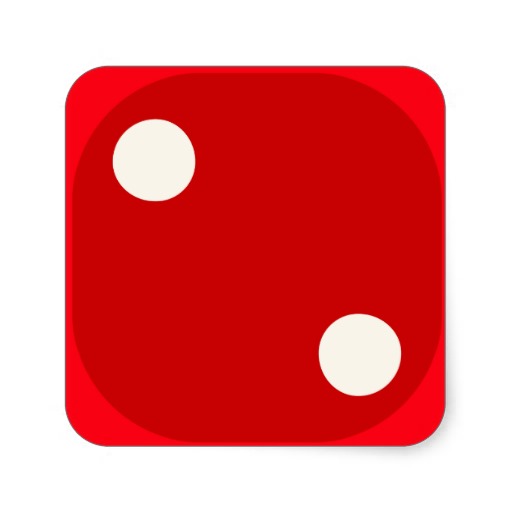 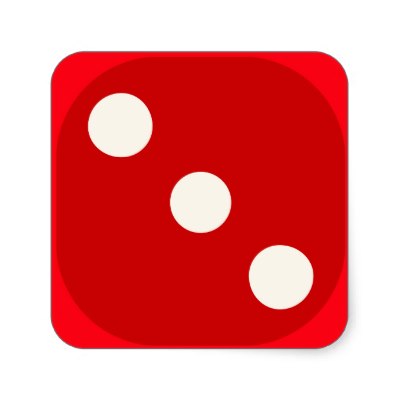 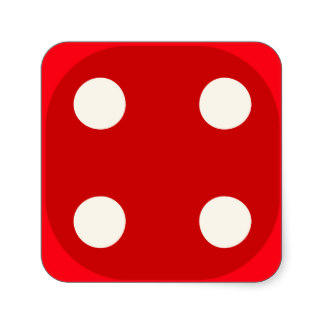 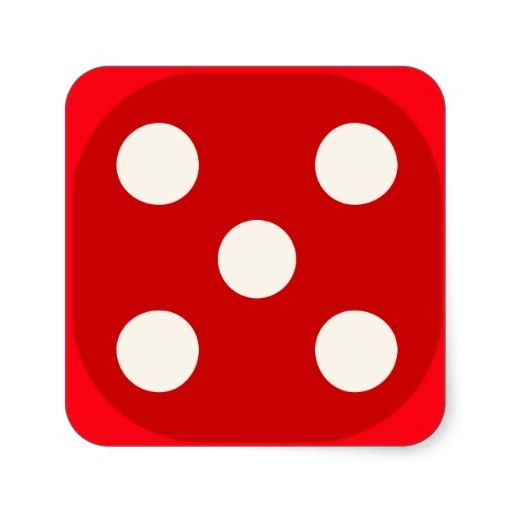 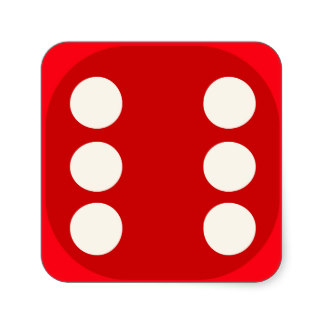 Тетерина О.А.
how to do yoga
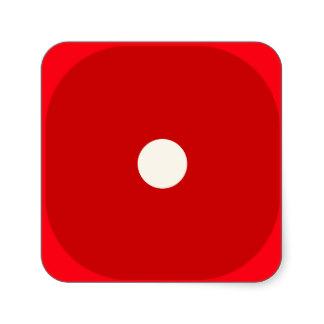 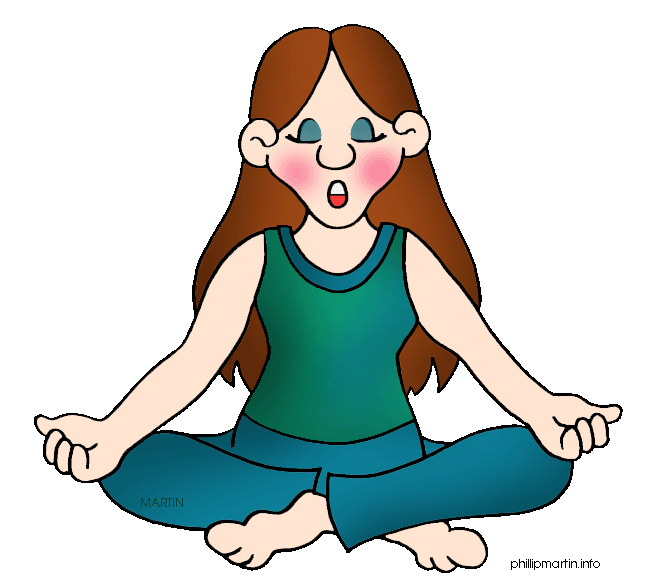 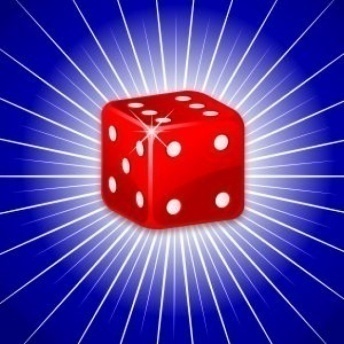 Тетерина О.А.
how to repair things
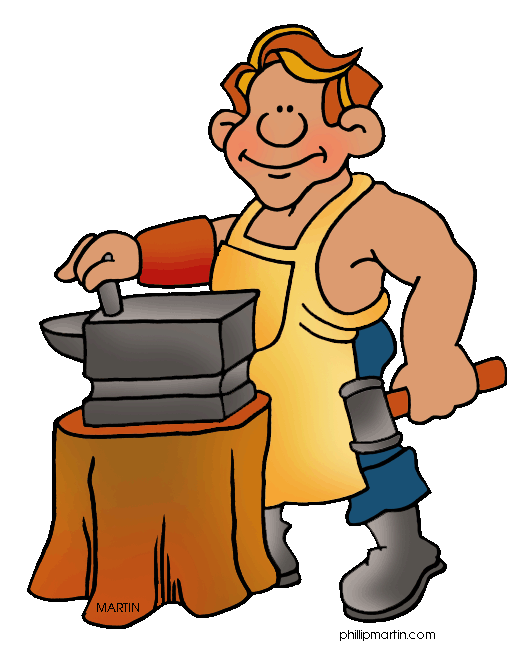 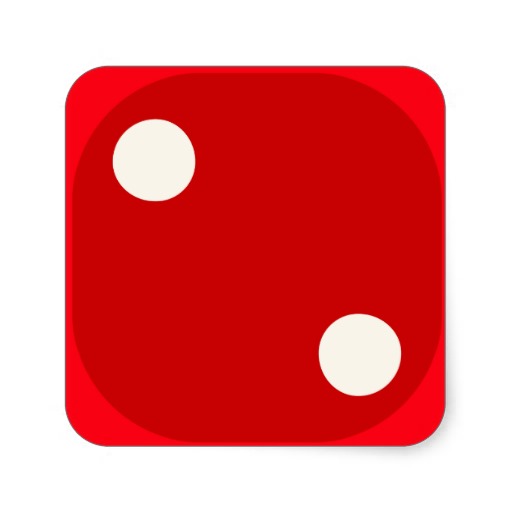 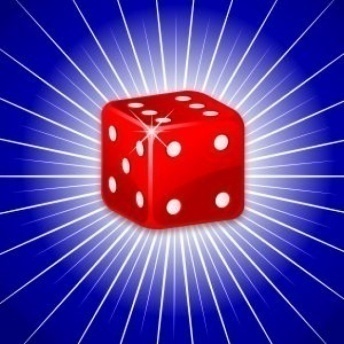 Тетерина О.А.
how to do business
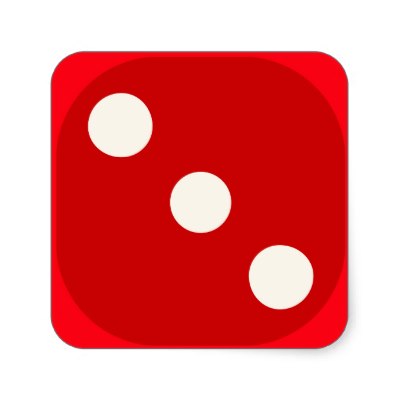 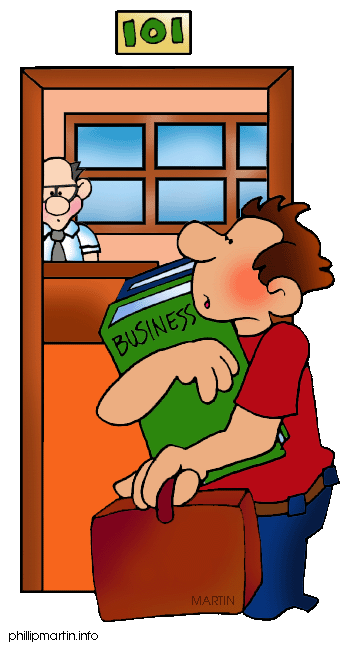 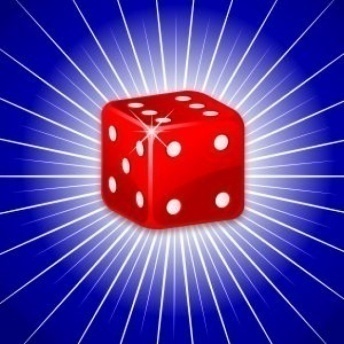 Тетерина О.А.
laws
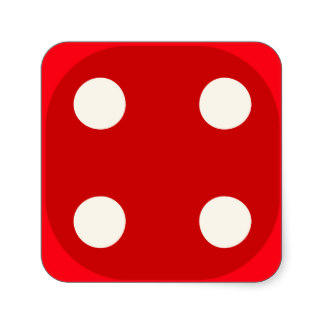 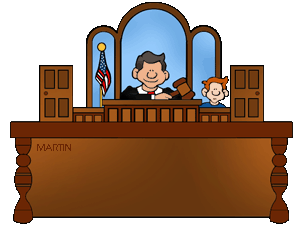 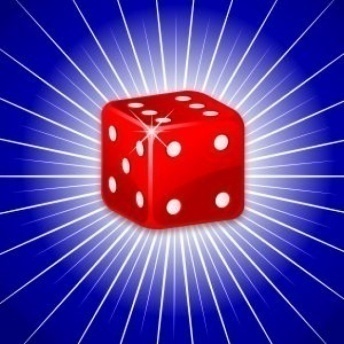 Тетерина О.А.
how to cook
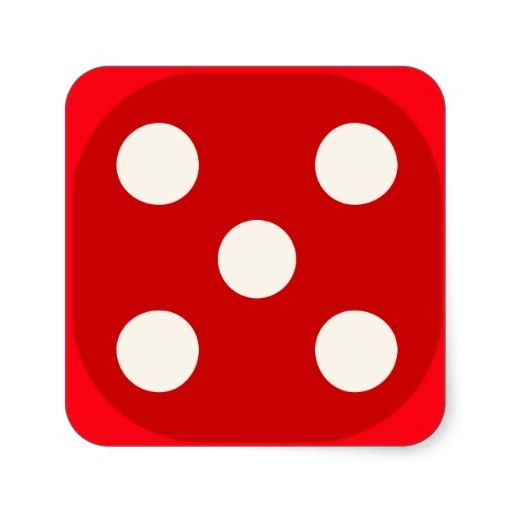 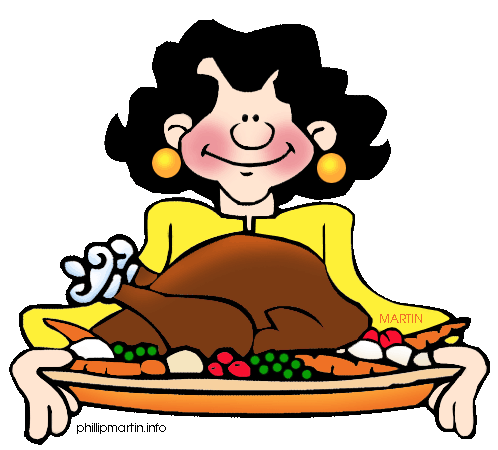 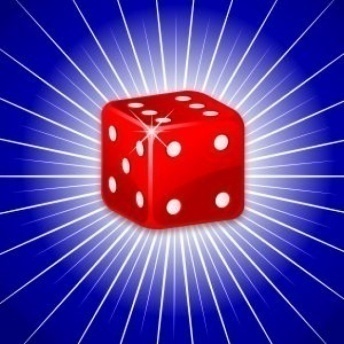 Тетерина О.А.
home economics
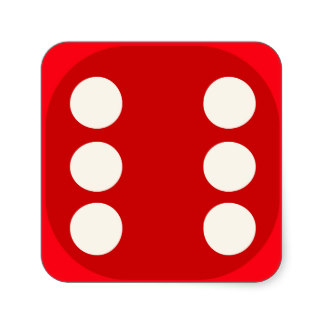 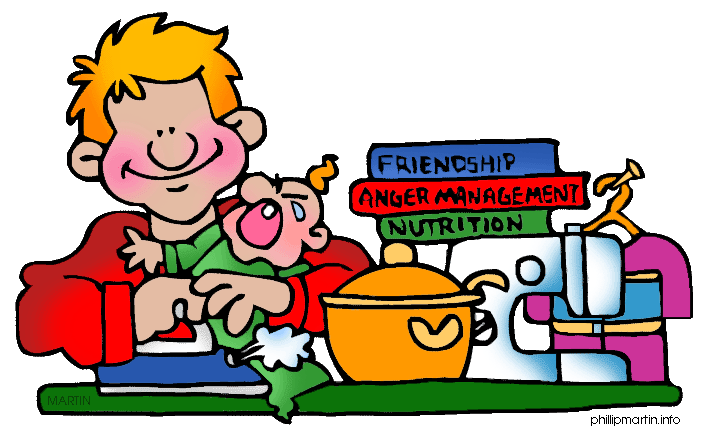 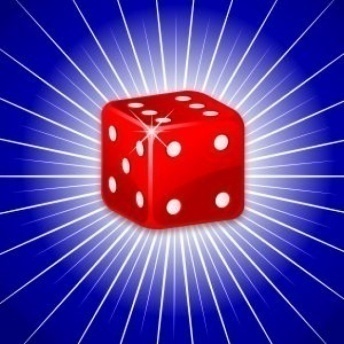 Тетерина О.А.
What pet will you be looking after at the age of 35?
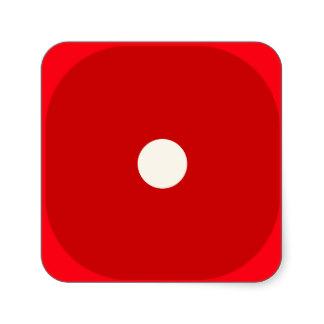 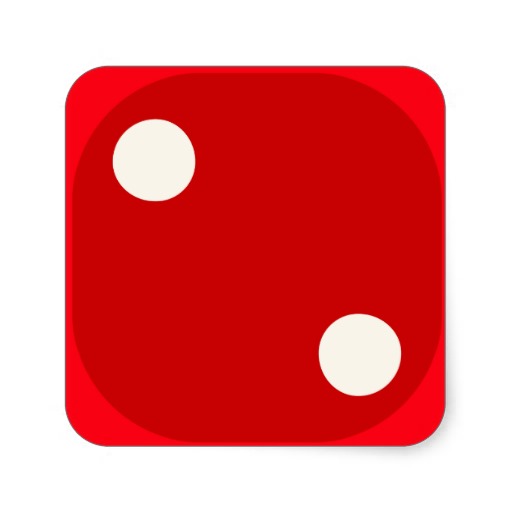 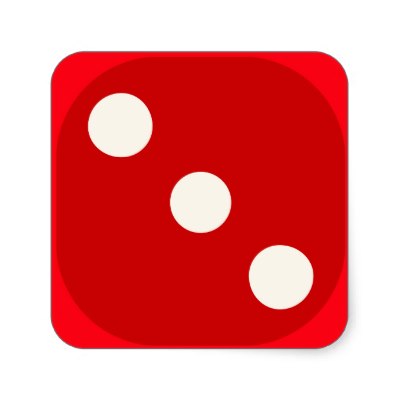 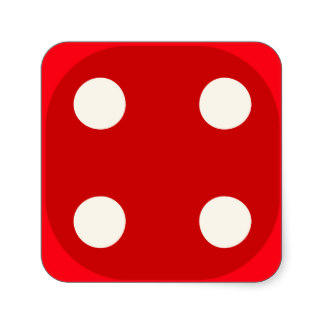 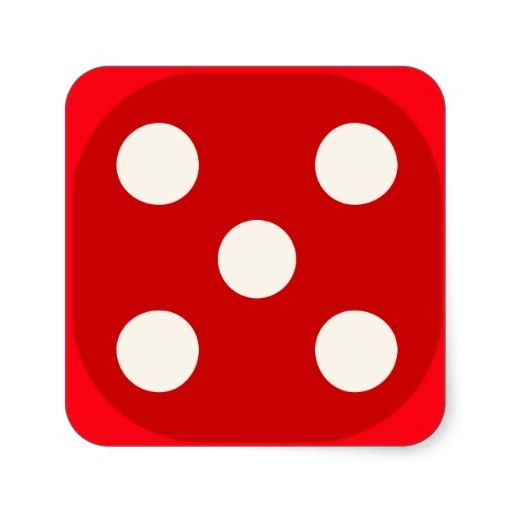 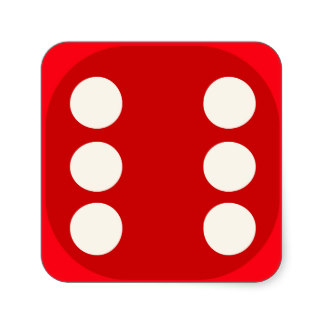 Тетерина О.А.
a monkey
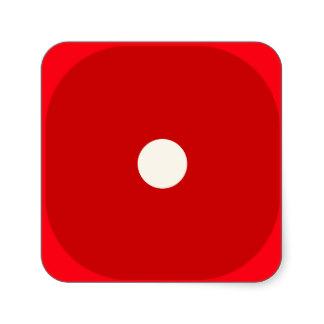 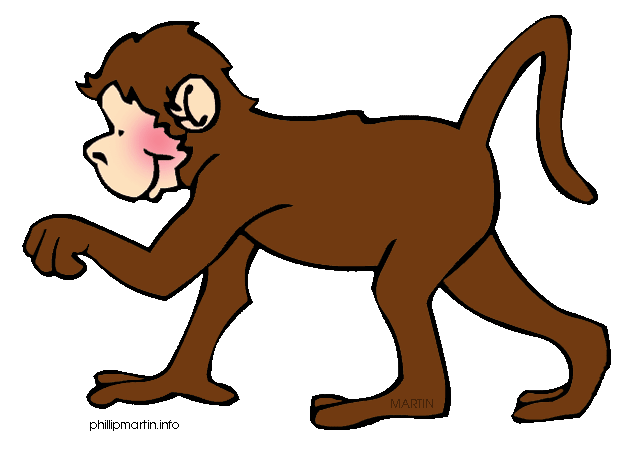 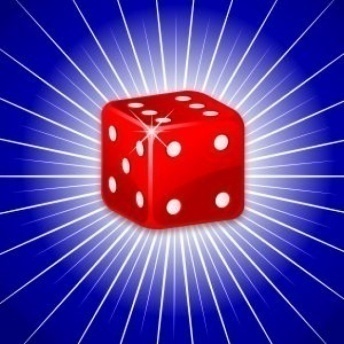 Тетерина О.А.
a cat
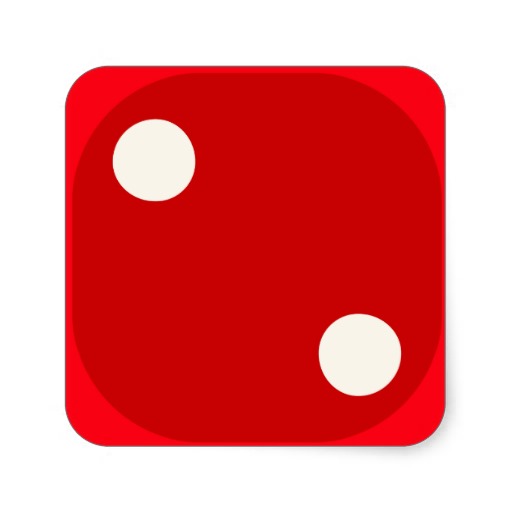 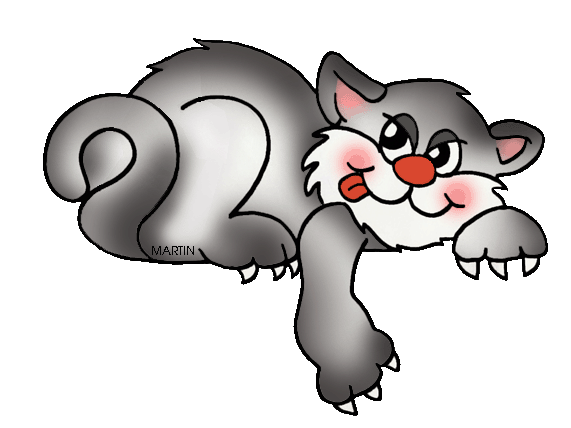 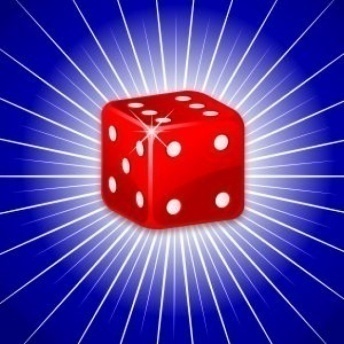 Тетерина О.А.
fish and a cat
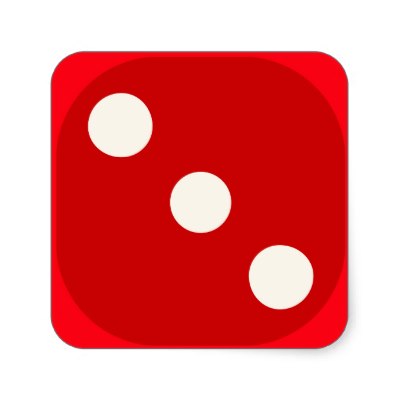 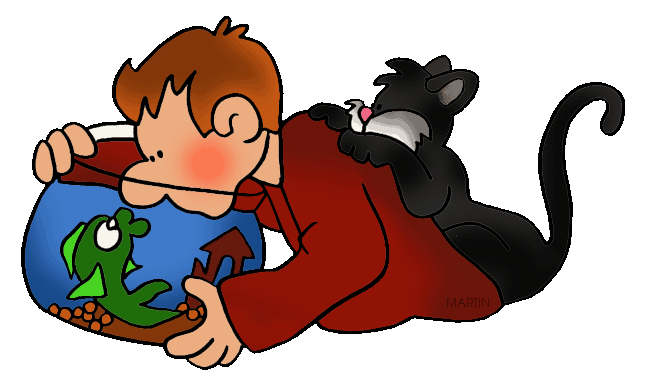 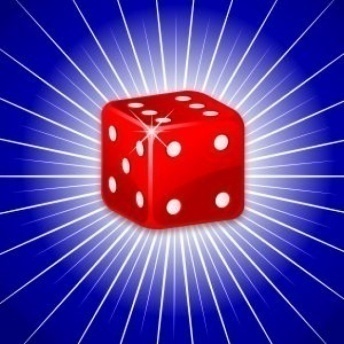 Тетерина О.А.
a koala
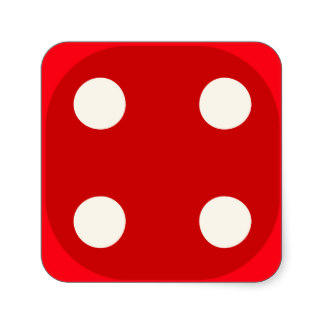 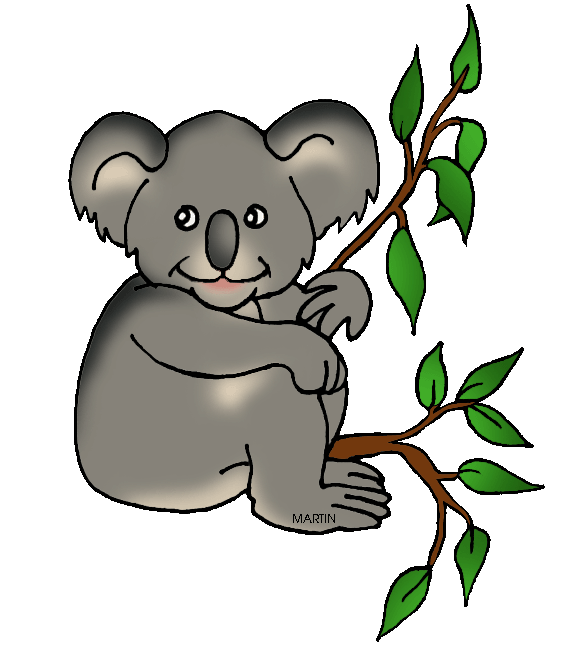 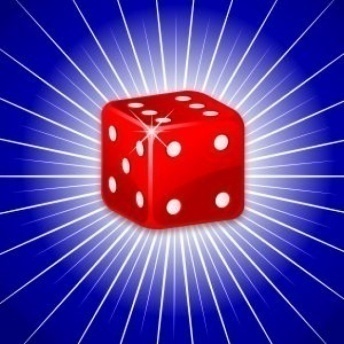 Тетерина О.А.
a dog
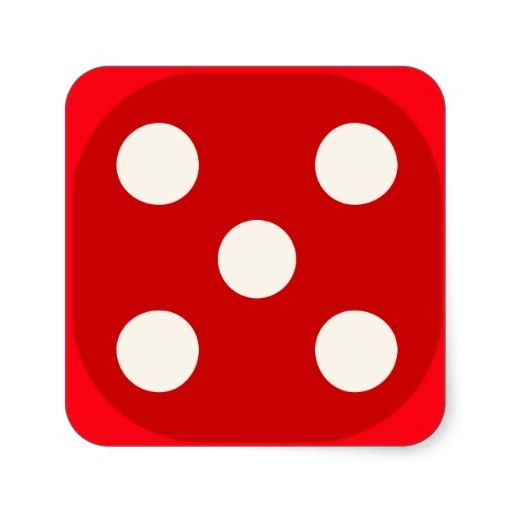 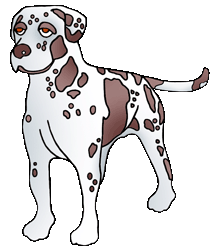 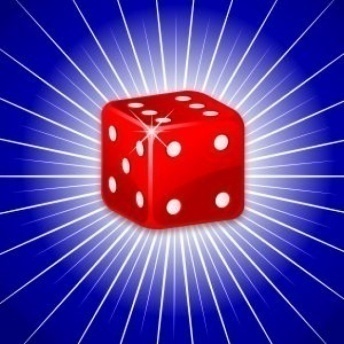 Тетерина О.А.
a hippo
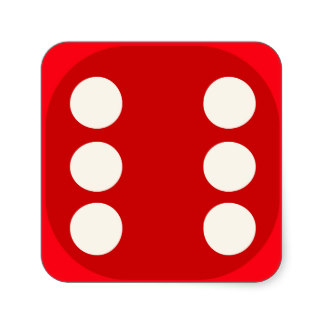 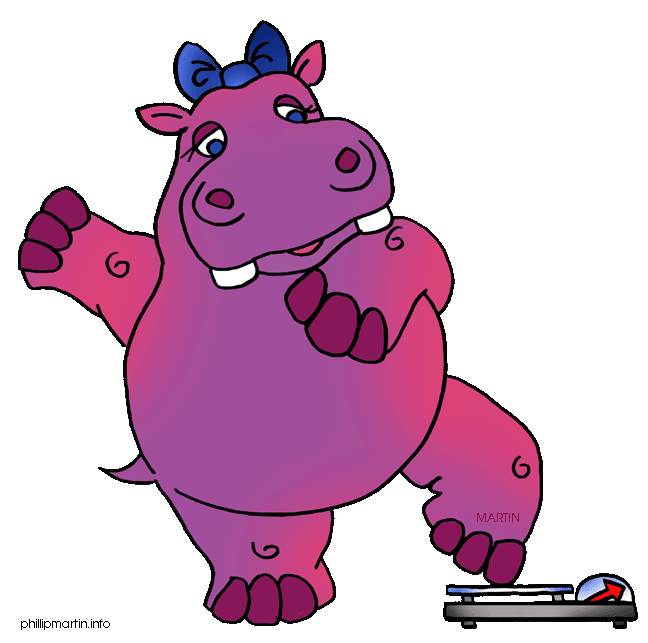 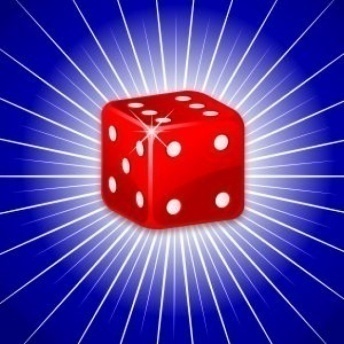 Тетерина О.А.
How will you be travelling
 when you are 35?
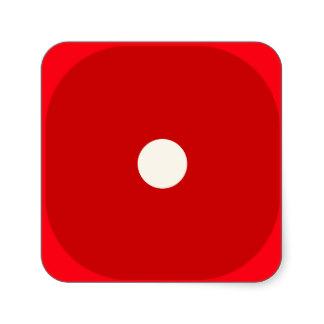 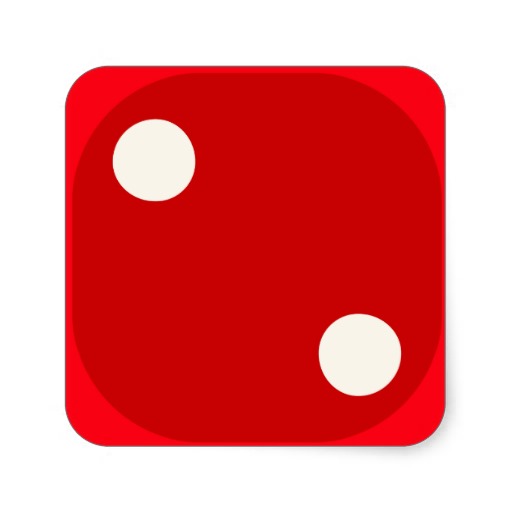 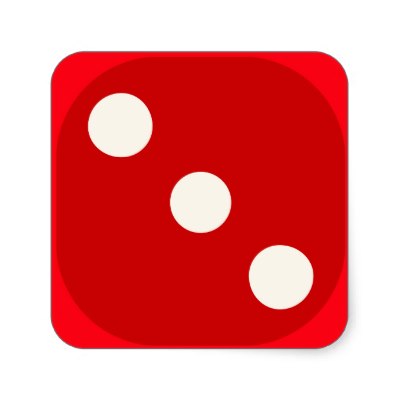 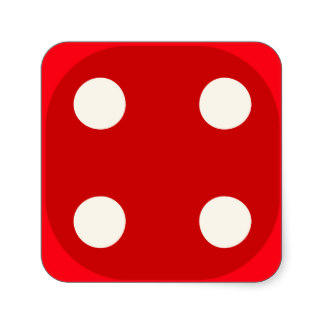 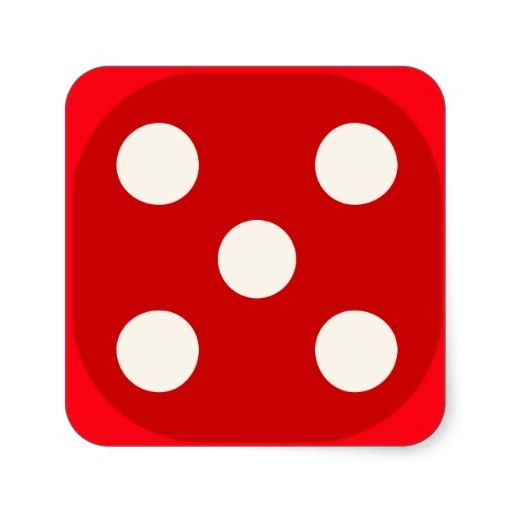 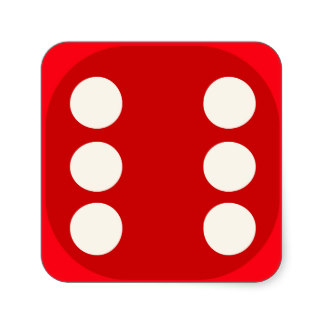 Тетерина О.А.
by car
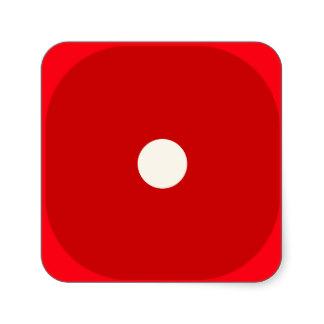 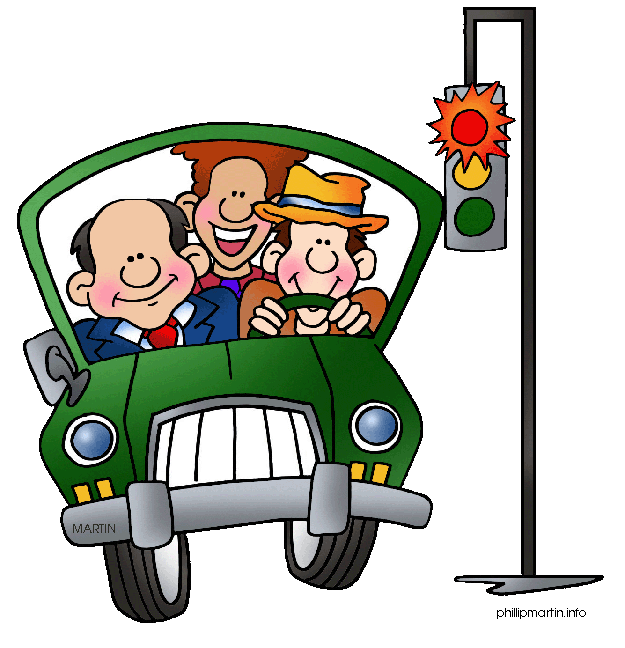 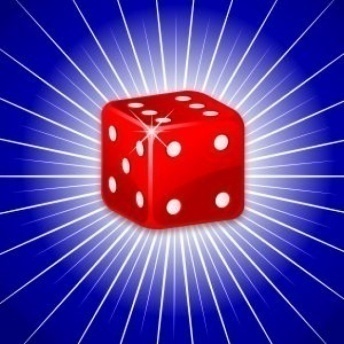 Тетерина О.А.
by bike
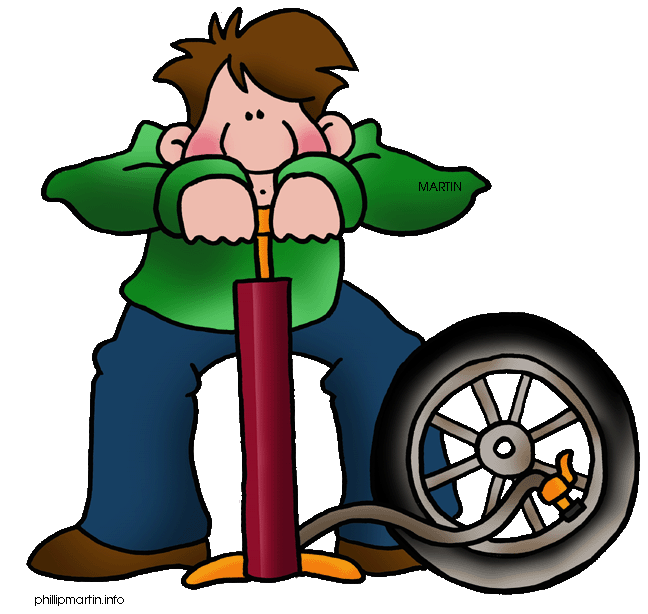 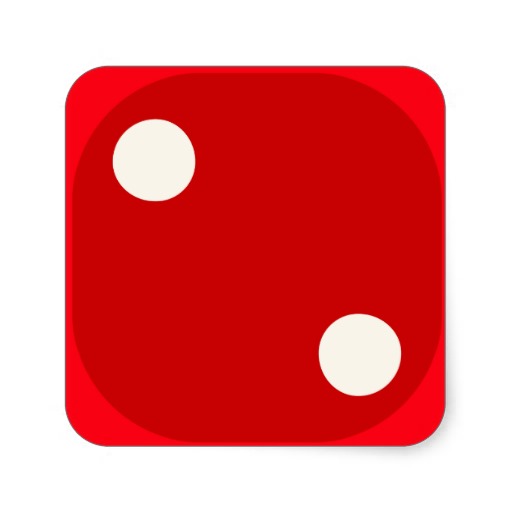 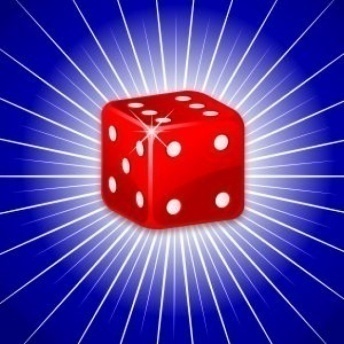 Тетерина О.А.
by rocket
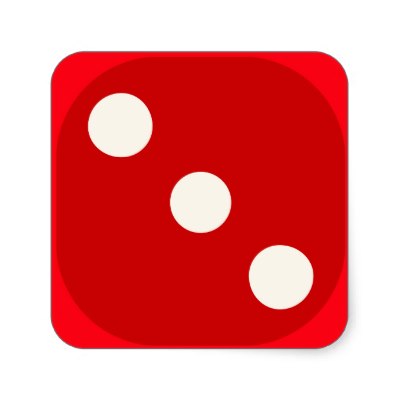 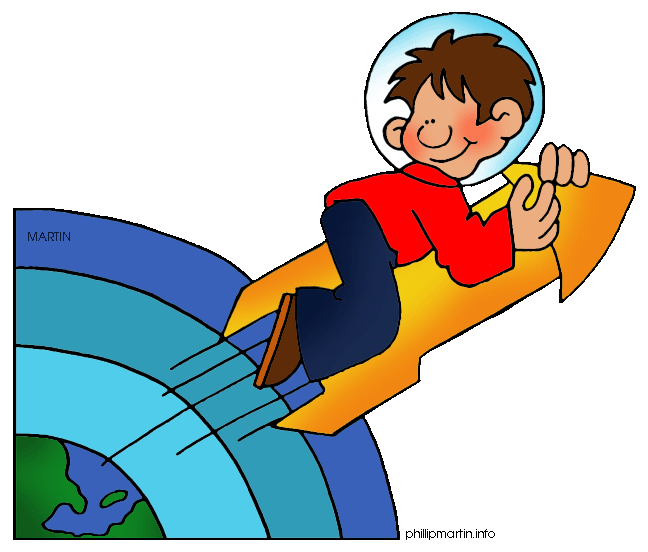 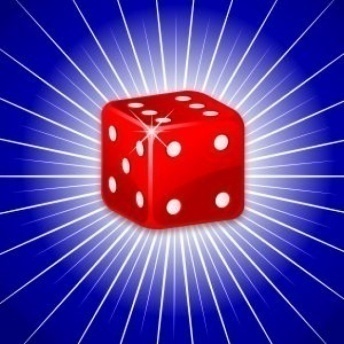 Тетерина О.А.
by UFO
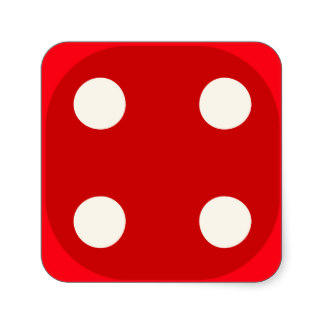 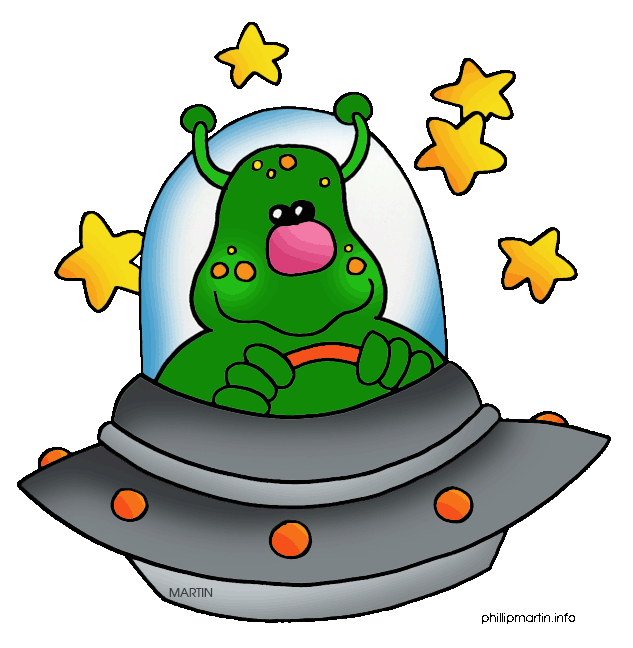 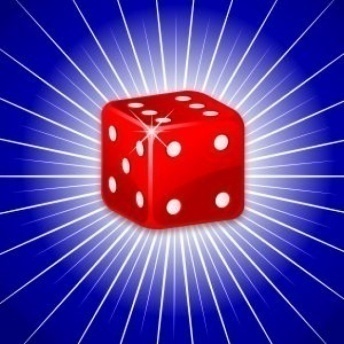 Тетерина О.А.
by plane
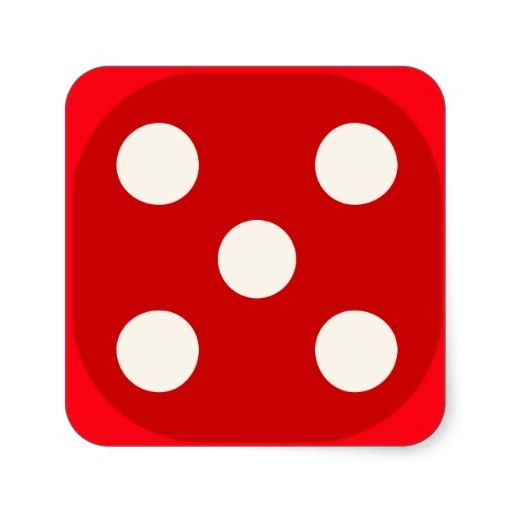 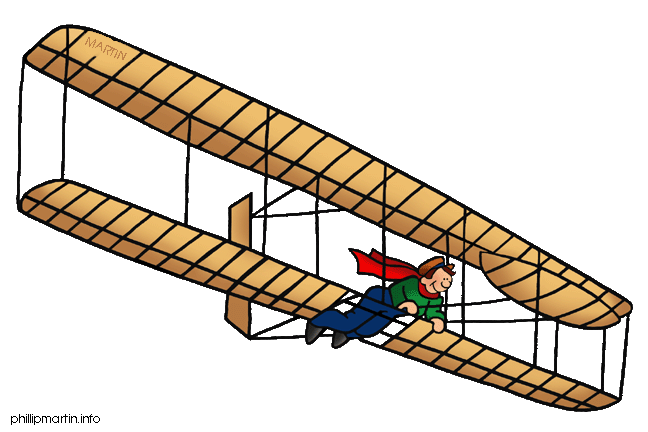 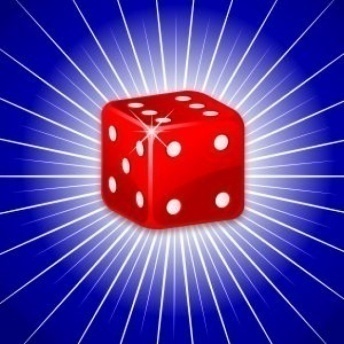 Тетерина О.А.
by ship
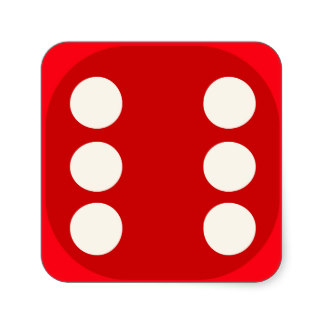 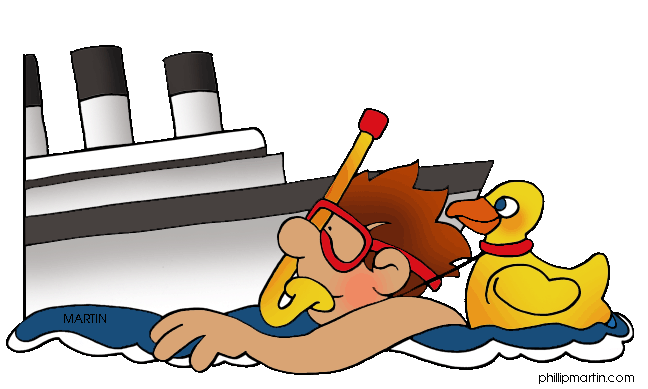 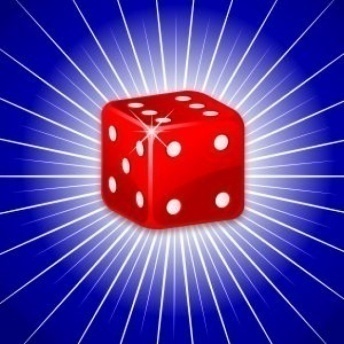 Тетерина О.А.
Thank you for attention!
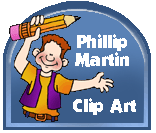 Тетерина О.А.
Источник иллюстраций
http://pppst.com/ 






FREE Original Clipart for Kids, Teachers, Parents, Schools, Churches, WebPages, wherever you can find a non-profit use for it
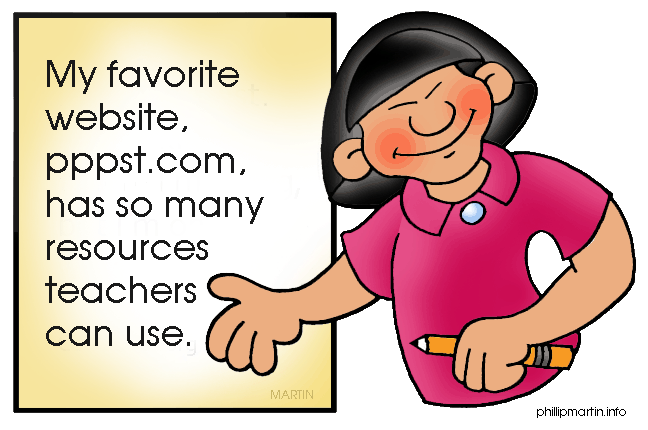 Тетерина О.А.
Автор презентации:
Тетерина Ольга Афанасьевна
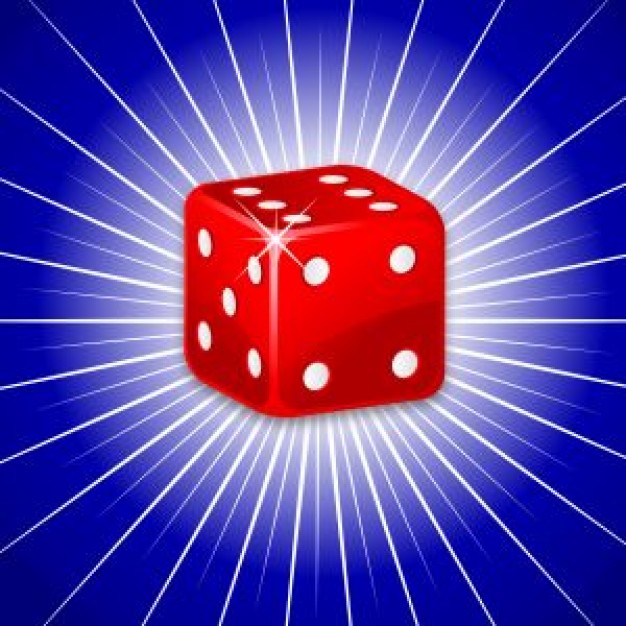 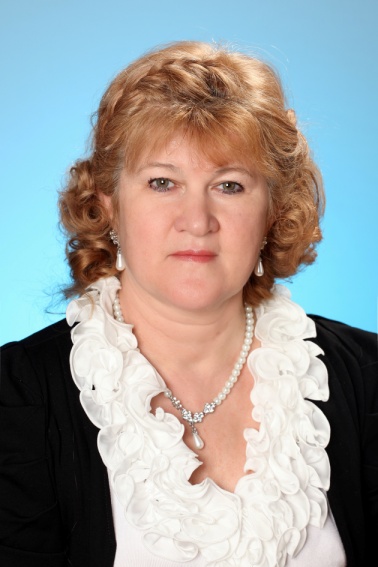 Тетерина О.А.